Escuela Normal de Educación Preescolar
Licenciatura en educación preescolar.

Curso: Trabajo docente y proyectos de mejora escolar. 
Maestro: Fabiola Valero Torres. 
Alumna: Tamara Lizbeth López Hernández #7 
3° “B”
Actividad: “Diario de la educadora normalista (segunda semana)”
Competencias de unidad:
• Plantea las necesidades formativas de los alumnos de acuerdo con sus procesos de desarrollo y de aprendizaje, con base en los nuevos enfoques pedagógicos.
• Establece relaciones entre los principios, conceptos disciplinarios y contenidos del plan y programas de estudio en función del logro de aprendizaje de sus alumnos, asegurando la coherencia y continuidad entre los distintos grados y niveles educativos.
• Utiliza metodologías pertinentes y actualizadas para promover el aprendizaje de los alumnos en los diferentes campos, áreas y ámbitos que propone el currículum, considerando los contextos y su desarrollo.
• Incorpora los recursos y medios didácticos idóneos para favorecer el aprendizaje de acuerdo con el conocimiento de los procesos de desarrollo cognitivo y socioemocional de los alumnos.
• Elabora diagnósticos de los intereses, motivaciones y necesidades formativas de los alumnos para organizar las actividades de aprendizaje, así como las adecuaciones curriculares y didácticas pertinentes.
• Selecciona estrategias que favorecen el desarrollo intelectual, físico, social y emocional de los alumnos para procurar el logro de los aprendizajes.
• Emplea los medios tecnológicos y las fuentes de información científica disponibles para mantenerse actualizado respecto a los diversos campos de conocimiento que intervienen en su trabajo docente.
• Construye escenarios y experiencias de aprendizaje utilizando diversos recursos metodológicos y tecnológicos para favorecer la educación inclusiva.
• Evalúa el aprendizaje de sus alumnos mediante la aplicación de distintas teorías, métodos e instrumentos considerando las áreas, campos y ámbitos de conocimiento, así como los saberes correspondientes al grado y nivel educativo.
• Elabora propuestas para mejorar los resultados de su enseñanza y los aprendizajes de sus alumnos.
• Utiliza los recursos metodológicos y técnicos de la investigación para explicar, comprender situaciones educativas y mejorar su docencia.
• Orienta su actuación profesional con sentido ético-valoral y asume los diversos principios y reglas que aseguran una mejor convivencia institucional y social, en beneficio de los alumnos y de la comunidad escolar.
• Decide las estrategias pedagógicas para minimizar o eliminar las barreras para el aprendizaje y la participación asegurando una educación inclusiva.
Saltillo Coahuila                                                                21 de mayo del 2021
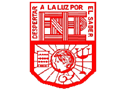 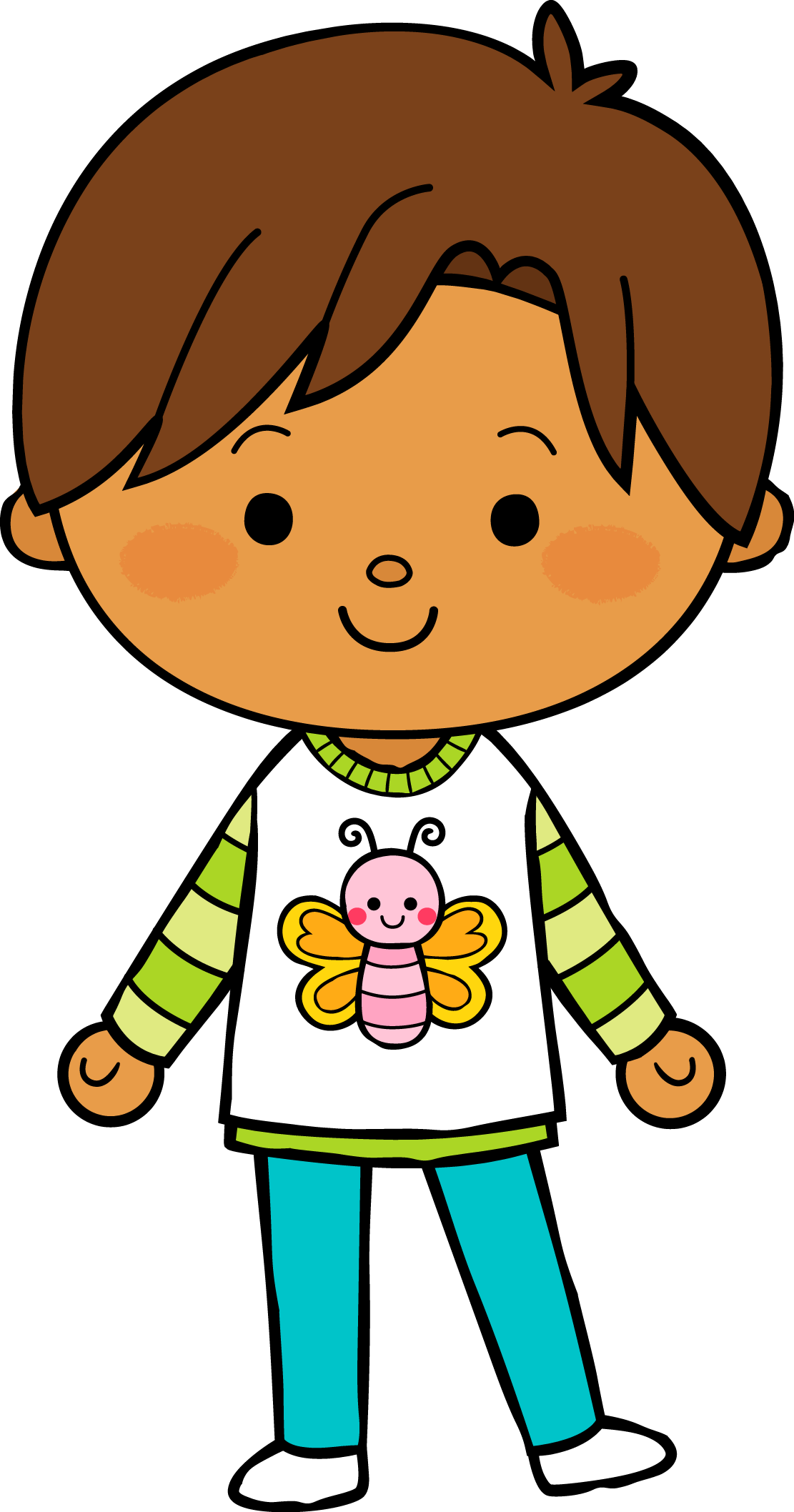 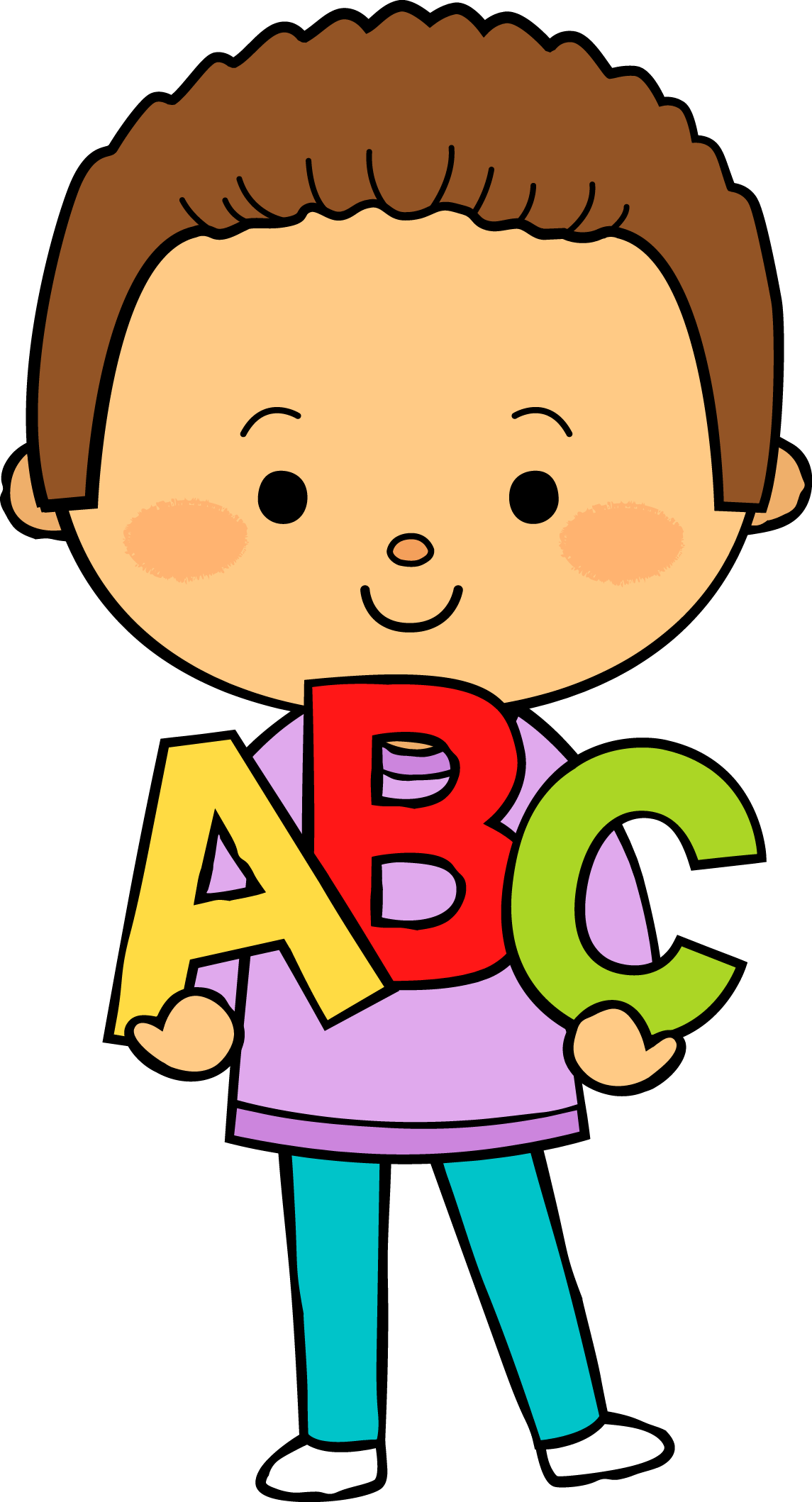 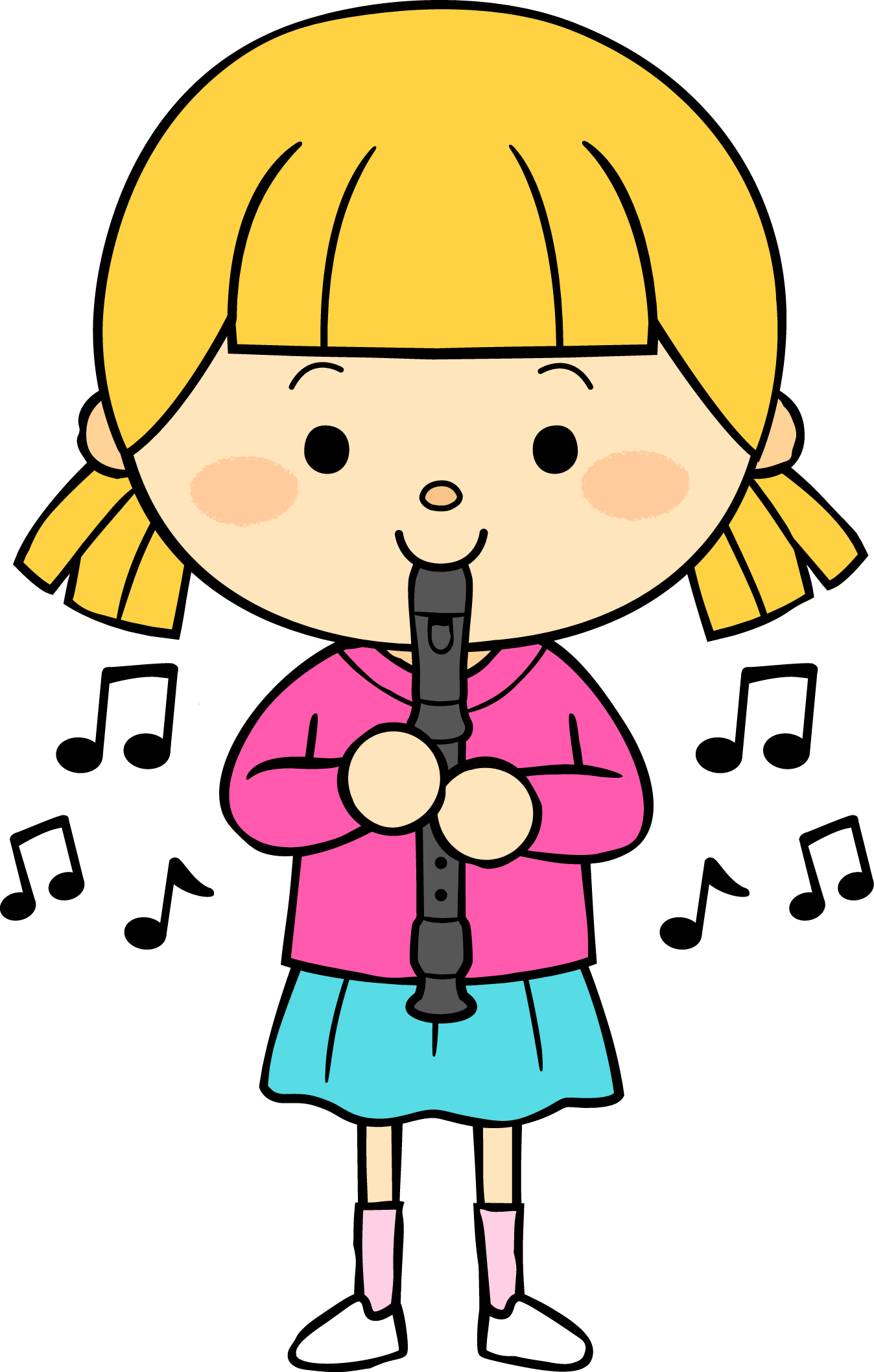 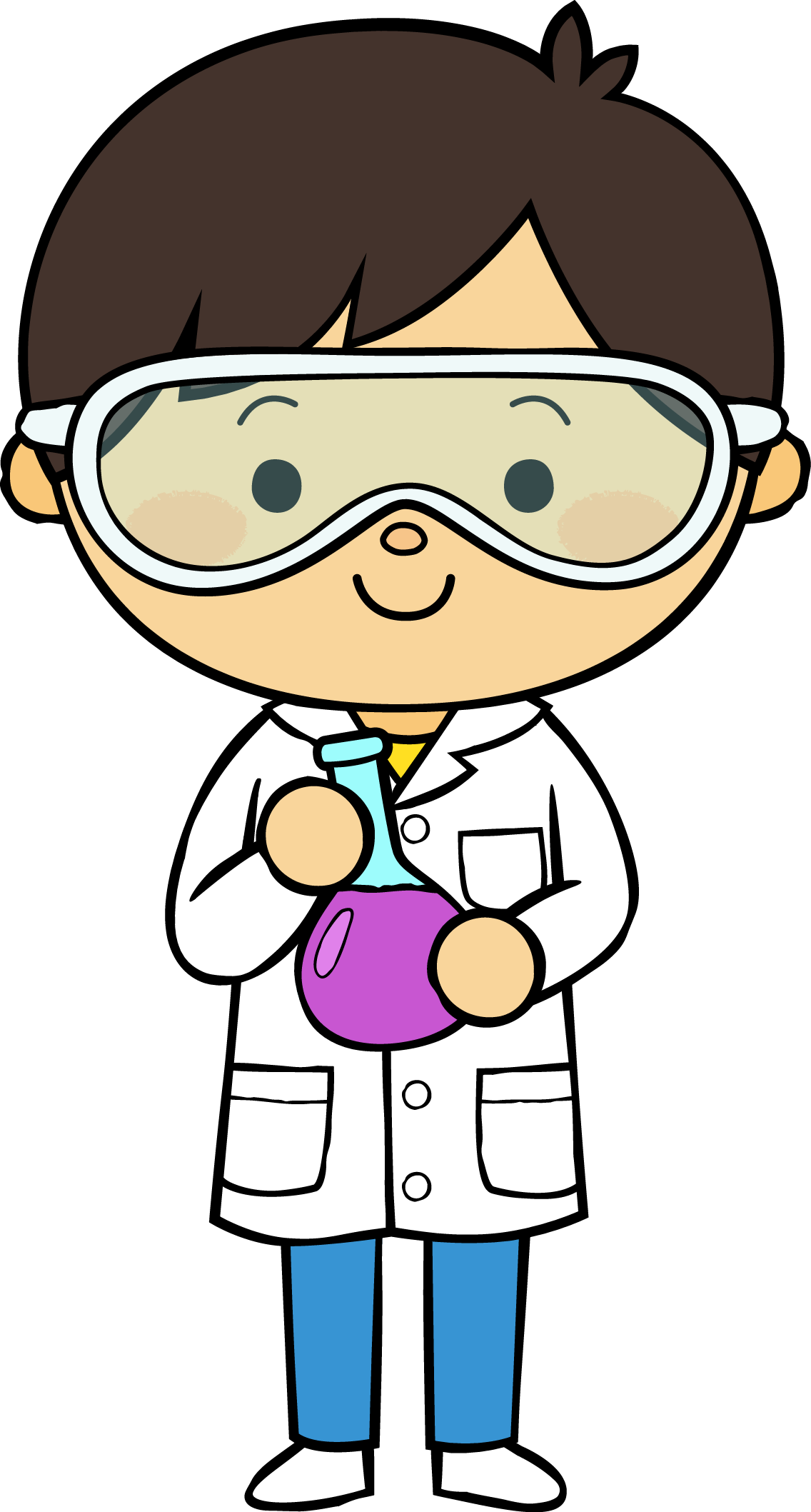 17    05   21
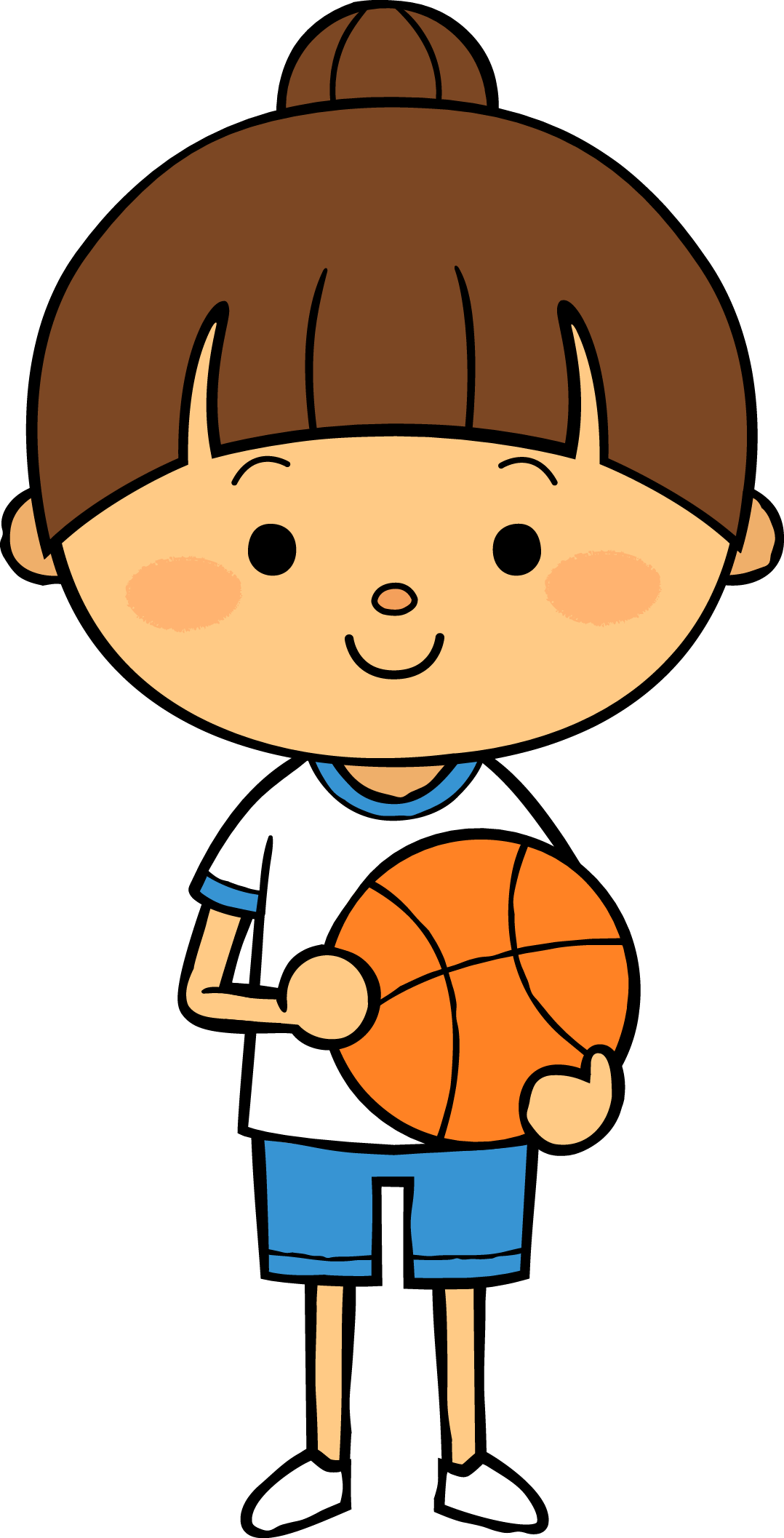 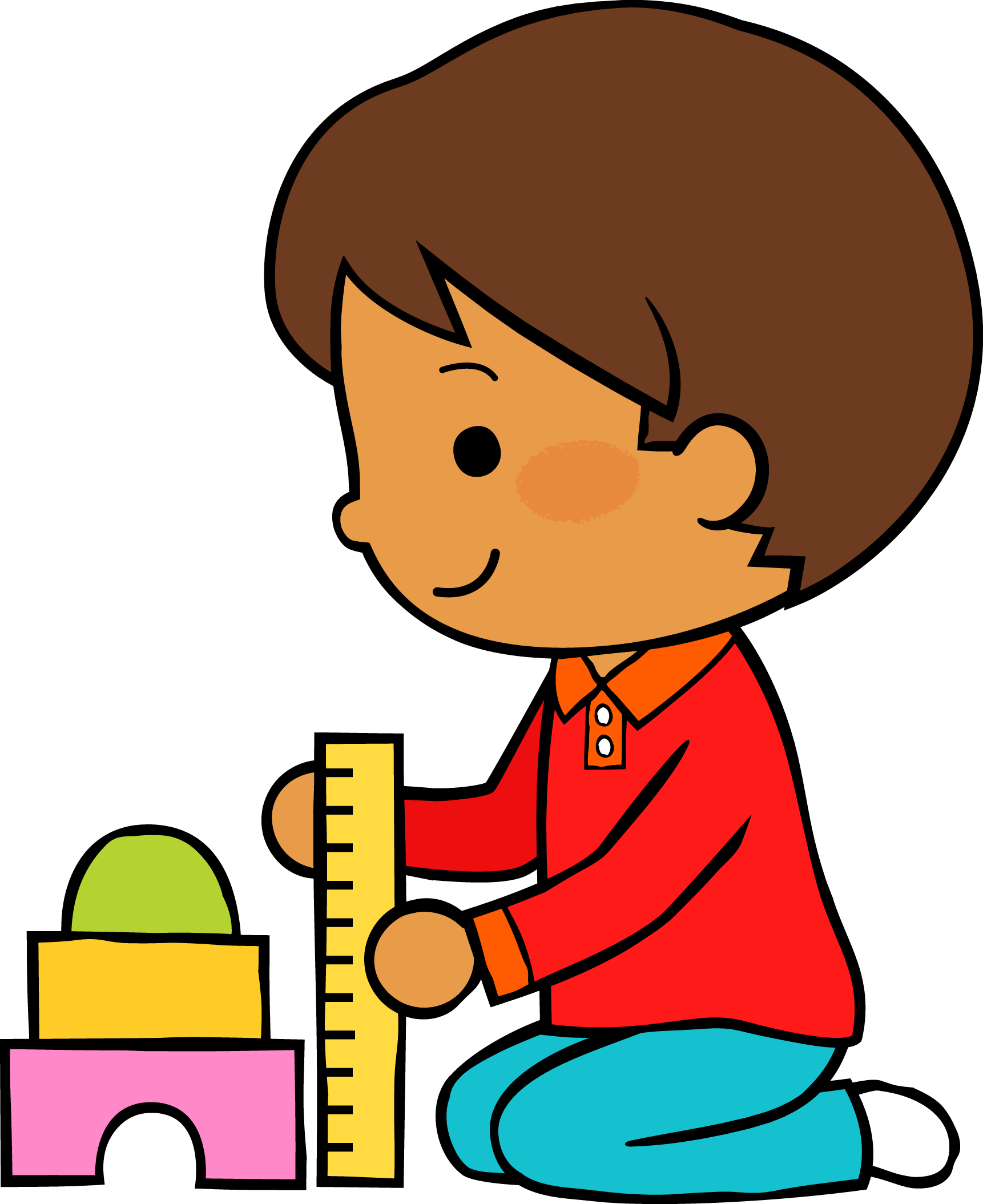 M
M
J
V
L
Situación de Aprendizaje: Lo puedo hacer & Musicogramas.
Autoevaluación
Manifestaciones de los alumnos
Aspectos de la planeación didáctica
Campos de formación y/o áreas de desarrollo personal y social a favorecer
Pensamiento 
matemático
Lenguaje y
comunicación
Exploración del mundo natural y social
Educación 
Física
Educación Socioemocional
Artes
La jornada de trabajo fue:
Exitosa
Buena
Regular
Mala
Logro de los aprendizajes esperados 
      Materiales educativos adecuados
       Nivel de complejidad adecuado 
       Organización adecuada
       Tiempo planeado correctamente
       Actividades planeadas conforme a lo planeado
Observaciones
Los materiales fueron adecuados para los alumnos, las actividades se planearon de acuerdo a las necesidades de los alumnos con temática de actividades aisladas. El nivel de complejidad fue el adecuado para el grupo.
Interés en las actividades
Participación de la manera esperada
Adaptación a la organización establecida
Seguridad y cooperación al realizar las actividades
Todos   Algunos  Pocos   Ninguno
Rescato los conocimientos previos
Identifico y actúa conforme a las necesidades e intereses de los alumnos  
Fomento la participación de todos los alumnos 
Otorgo consignas claras
Intervengo adecuadamente
Fomento la autonomía de los alumnos
Si            No
Logros
Dificultades
Debido a la pandemia, realicé adecuaciones a cada actividad, de modo que se trabajara con pocos alumnos.
Se presentaron algunas dificultades con los padres de familia en cuanto a la disponibilidad de entregar las evidencias.
- Se lograron los aprendizajes esperados.
Rescaté sus conocimientos y saberes previos.
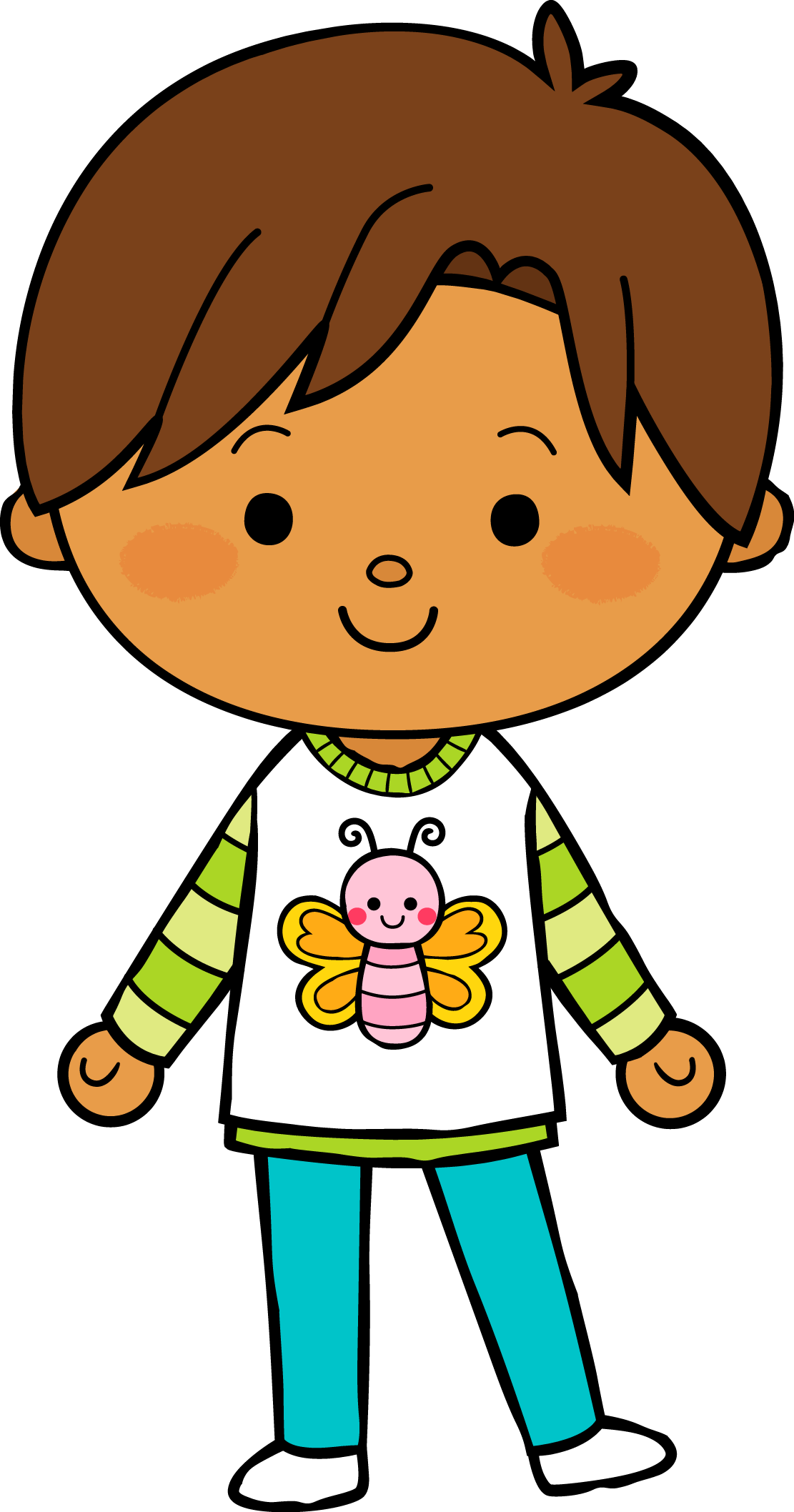 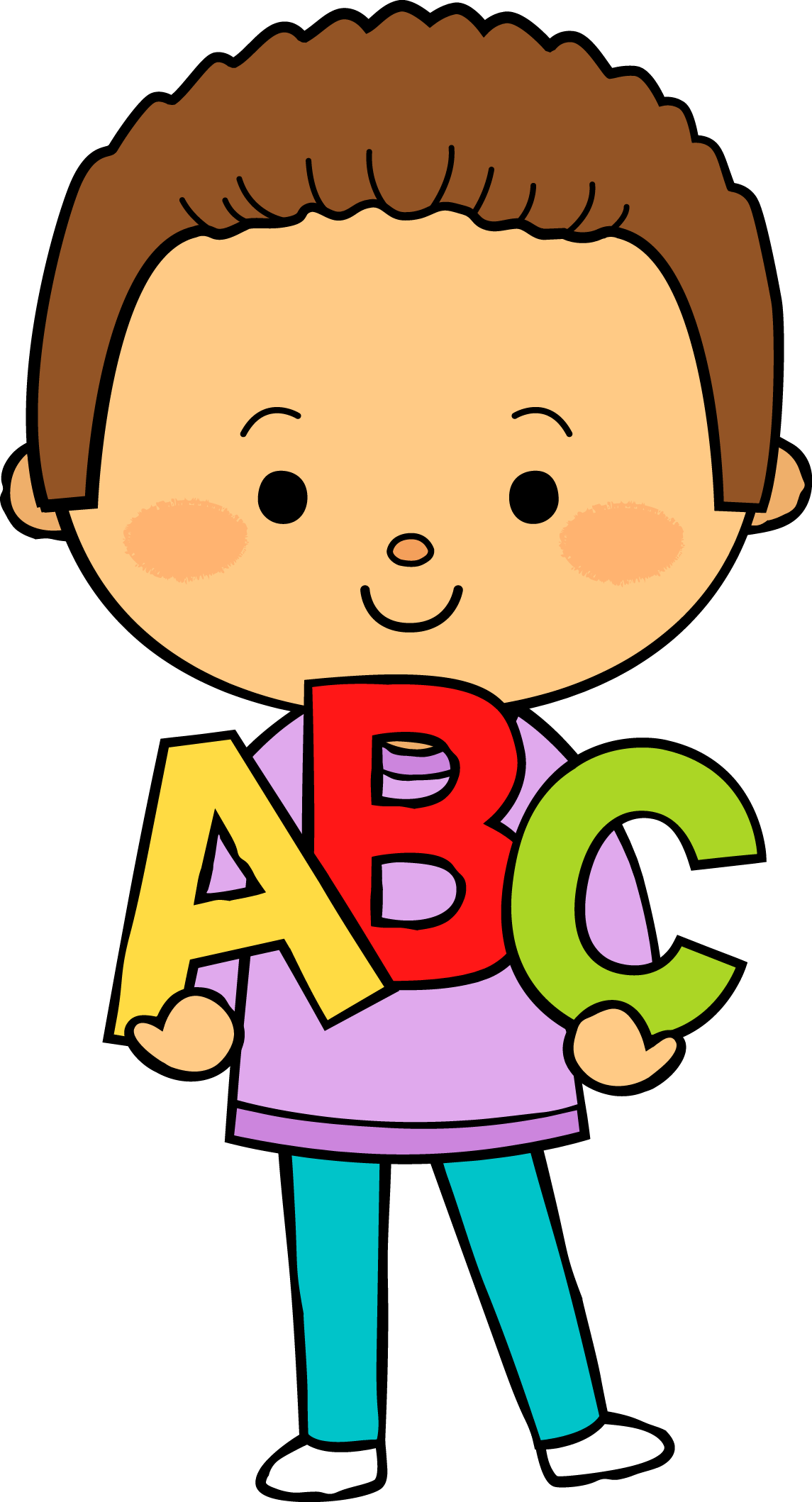 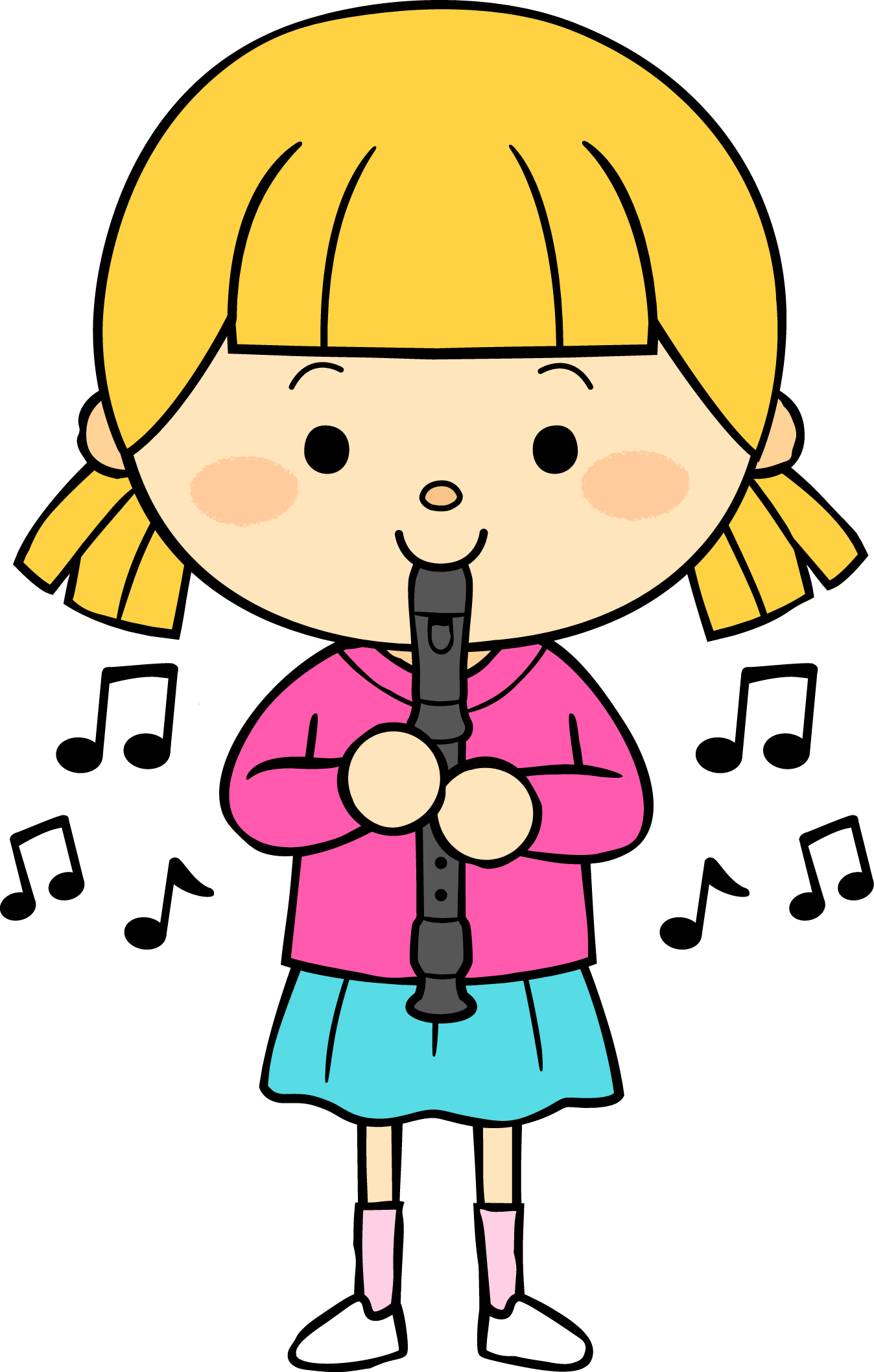 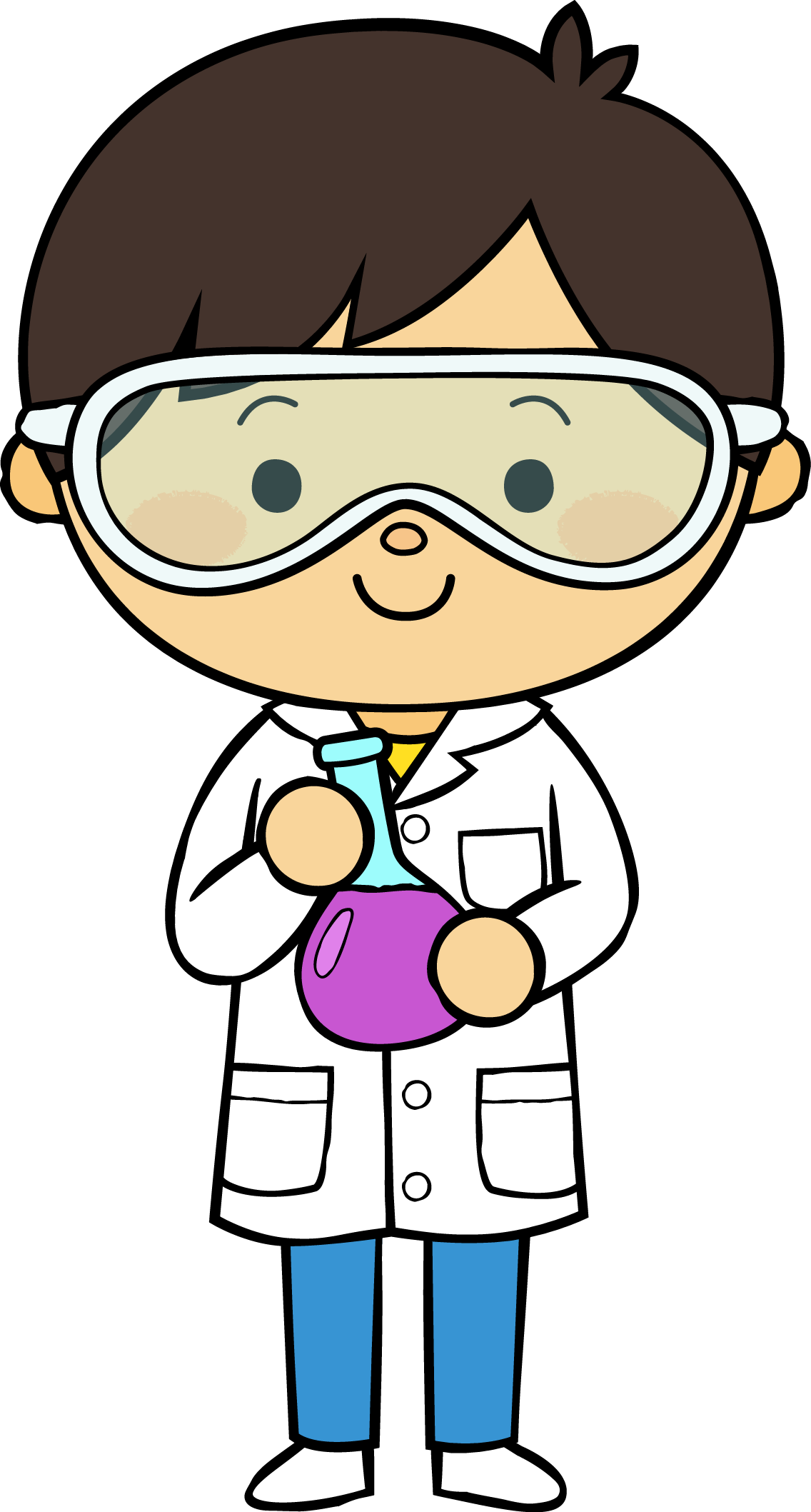 18    05   21
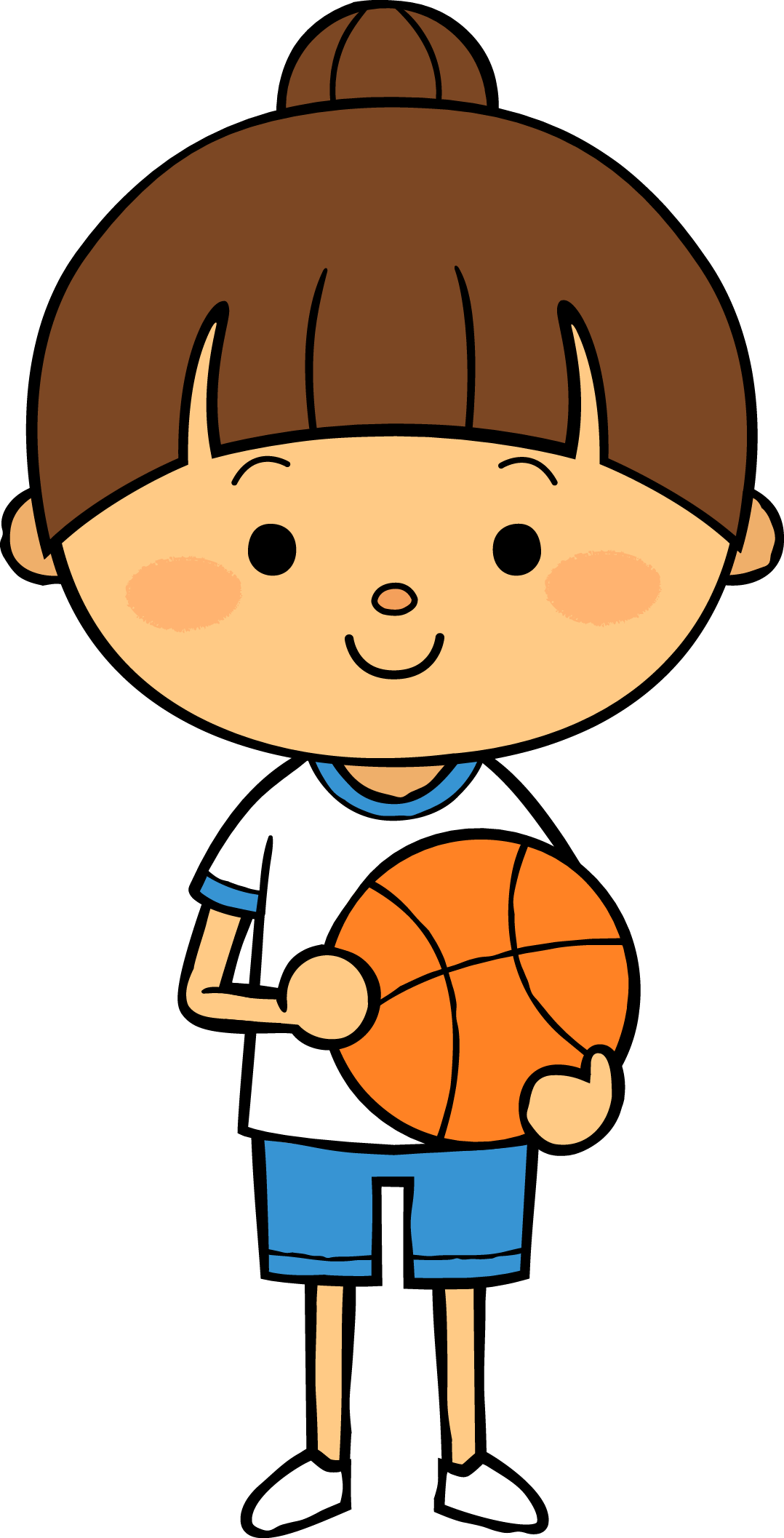 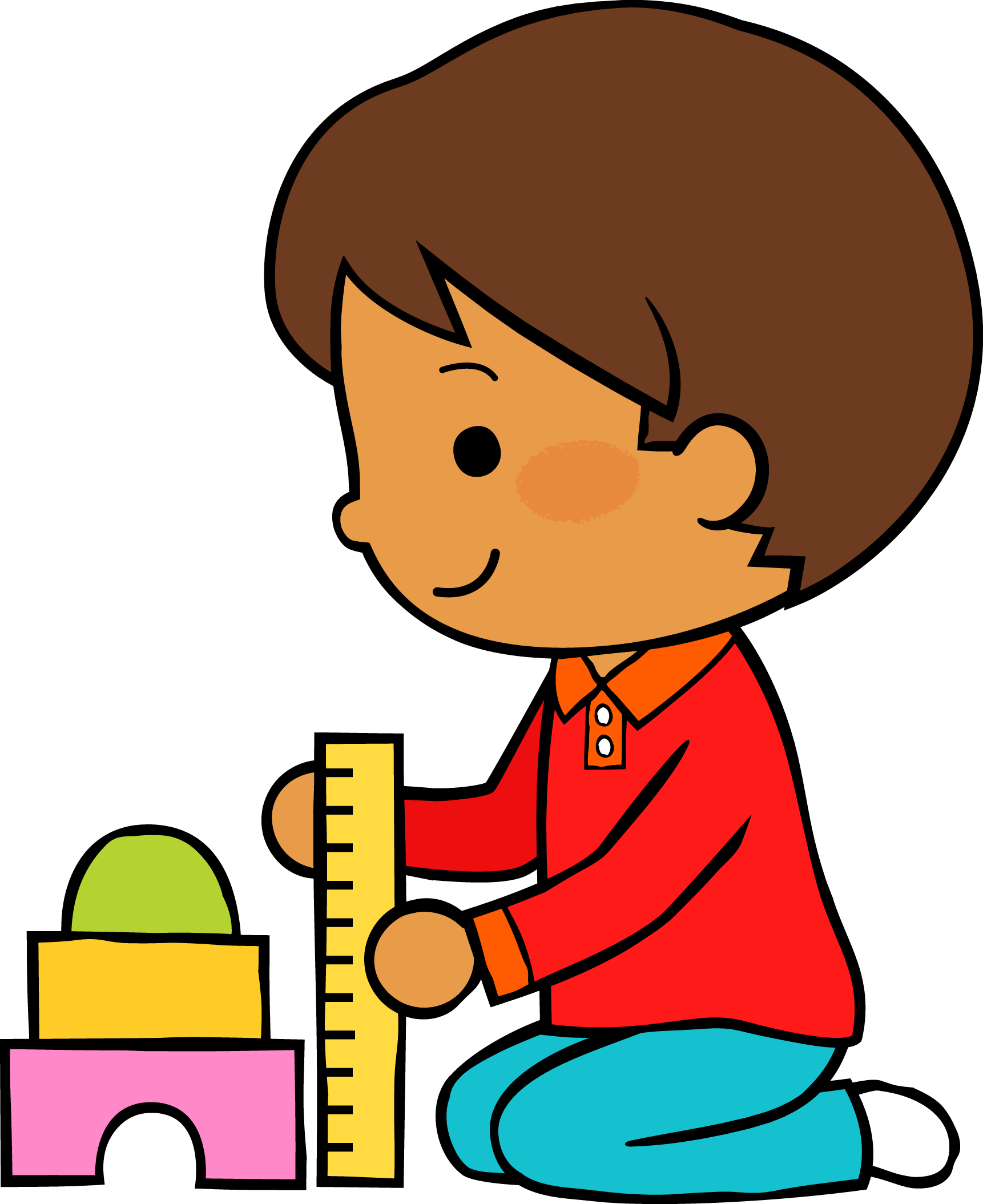 M
M
J
V
L
Situación de Aprendizaje: Contaminación acústica & ¿Cuántos faltan para…? .
Autoevaluación
Manifestaciones de los alumnos
Aspectos de la planeación didáctica
Campos de formación y/o áreas de desarrollo personal y social a favorecer
Pensamiento 
matemático
Lenguaje y
comunicación
Exploración del mundo natural y social
Educación 
Física
Educación Socioemocional
Artes
La jornada de trabajo fue:
Exitosa
Buena
Regular
Mala
Logro de los aprendizajes esperados 
      Materiales educativos adecuados
       Nivel de complejidad adecuado 
       Organización adecuada
       Tiempo planeado correctamente
       Actividades planeadas conforme a lo planeado
Observaciones
Las actividades fueron adecuadas, se utilizó material llamativo e innovador, haciendo uso de las Tic’s., y la organización fue adecuada de acuerdo a las necesidades de los alumnos. No se presentaron dificultades al momento de planear la actividad.
Interés en las actividades
Participación de la manera esperada
Adaptación a la organización establecida
Seguridad y cooperación al realizar las actividades
Todos   Algunos  Pocos   Ninguno
Rescato los conocimientos previos
Identifico y actúa conforme a las necesidades e intereses de los alumnos  
Fomento la participación de todos los alumnos 
Otorgo consignas claras
Intervengo adecuadamente
Fomento la autonomía de los alumnos
Si            No
Logros:
Dificultades
Se logró el aprendizaje esperado.
Hubo mucha disponibilidad por parte de los alumnos y fomenté la autonomía con ayuda de la actividad.
Logré resolver las dificultades que se me presentaron, creando nuevas estrategias.
Se presentaron algunos problemas con los padres de familia, respecto a su tiempo para poder enviar las evidencias de los alumnos.
Se realizaron adecuaciones en la actividad debido a la pandemia, de forma que se pudiera utilizar con material que se tuviera a la mano.
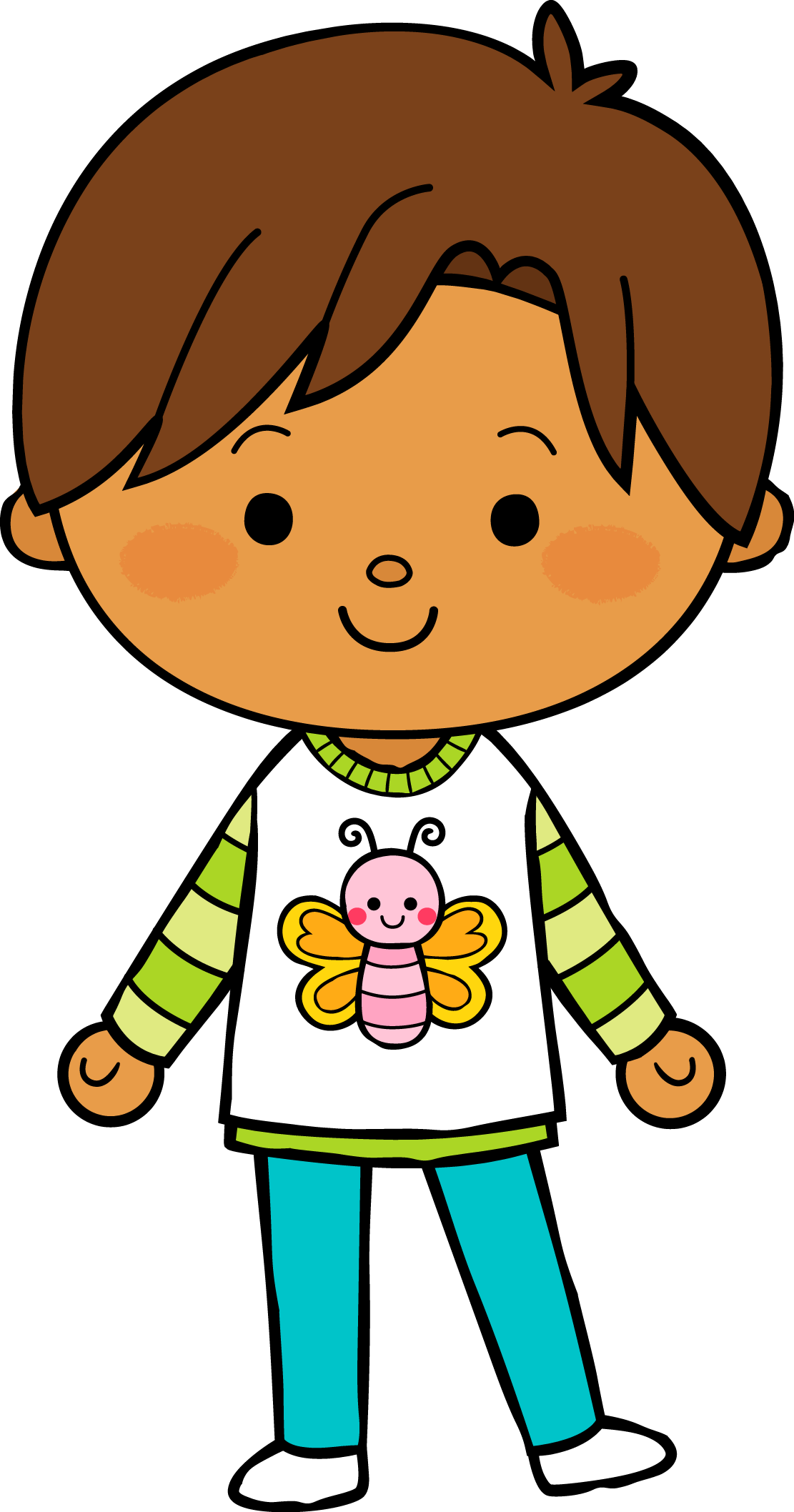 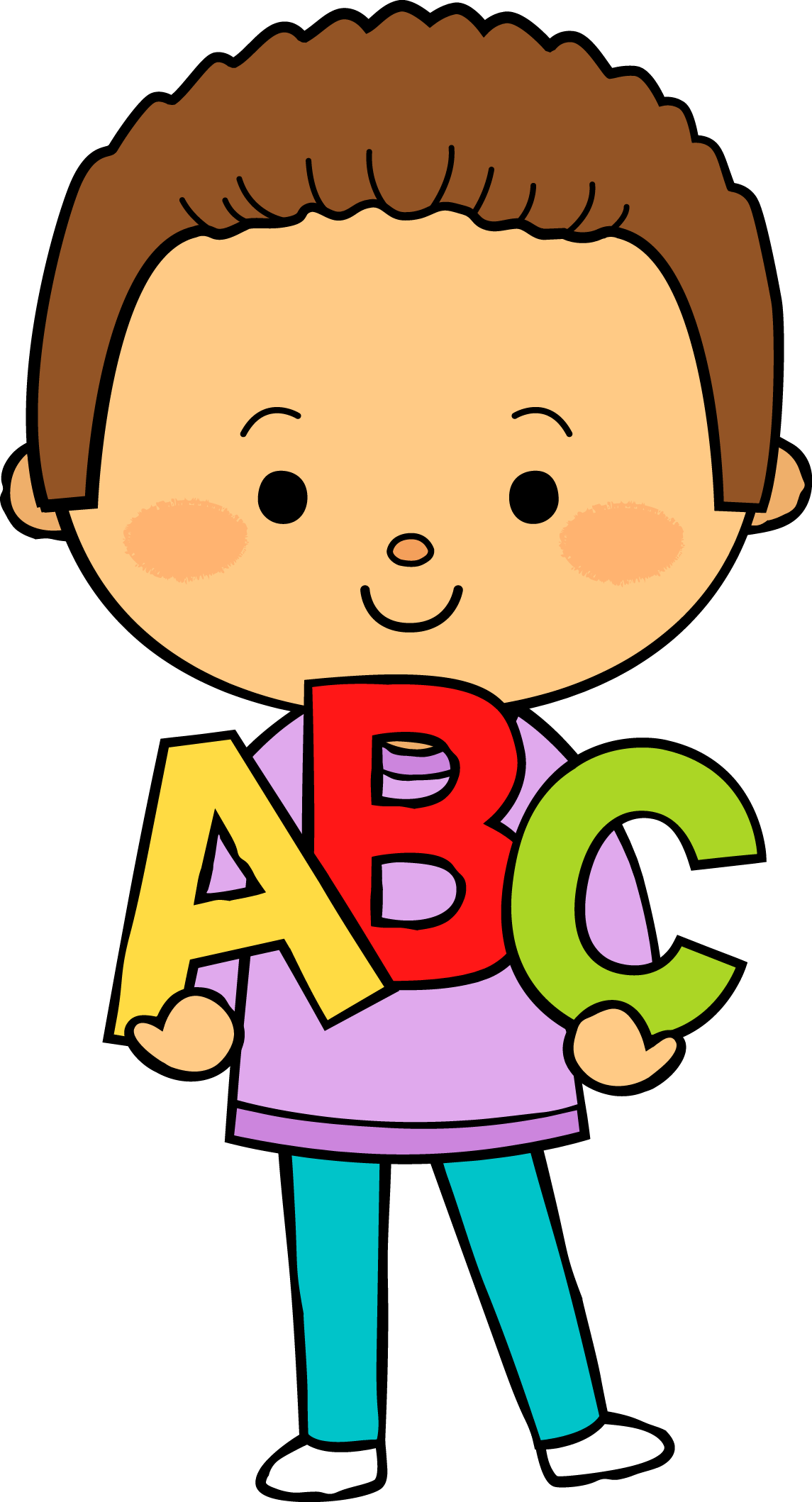 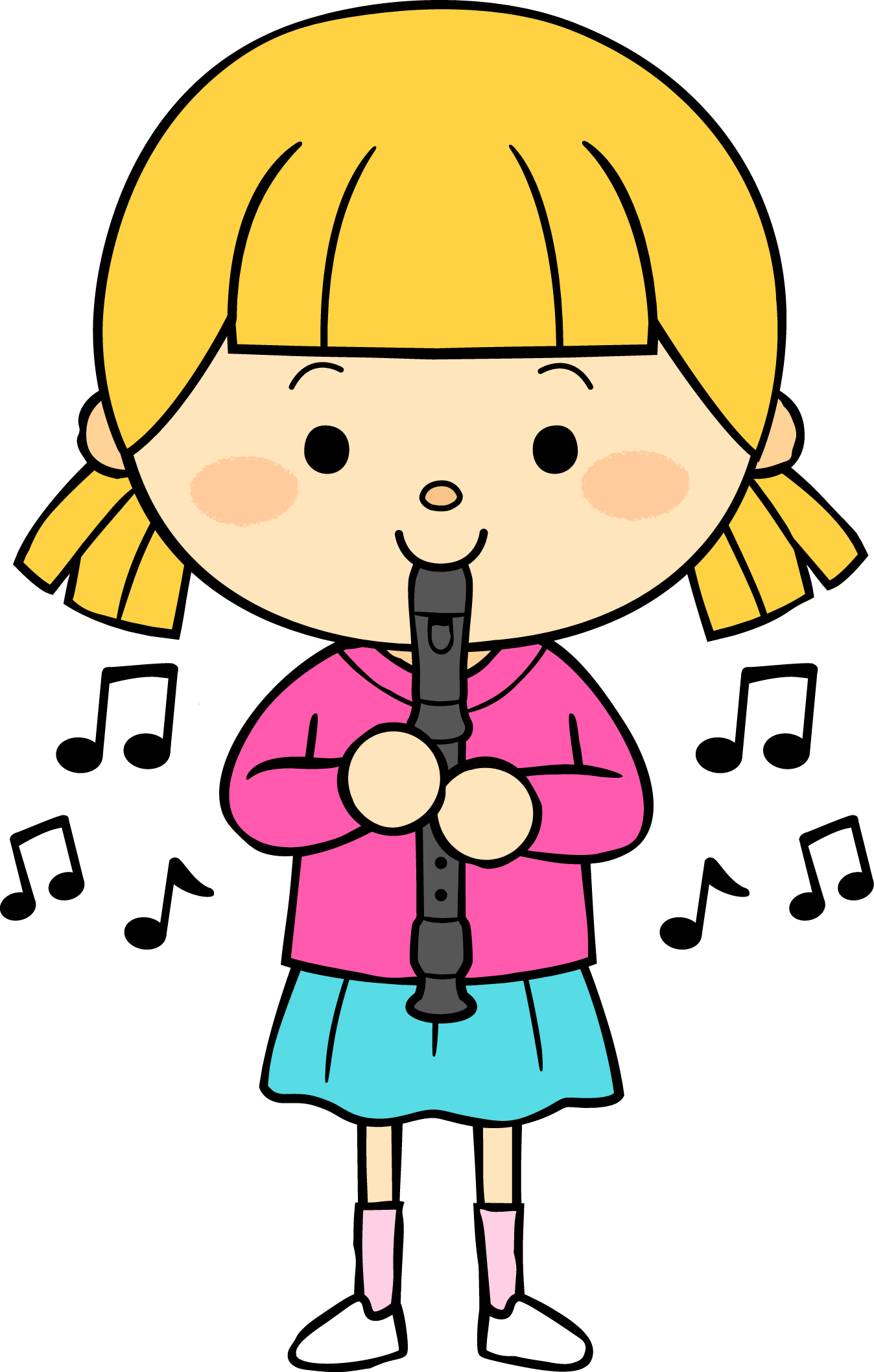 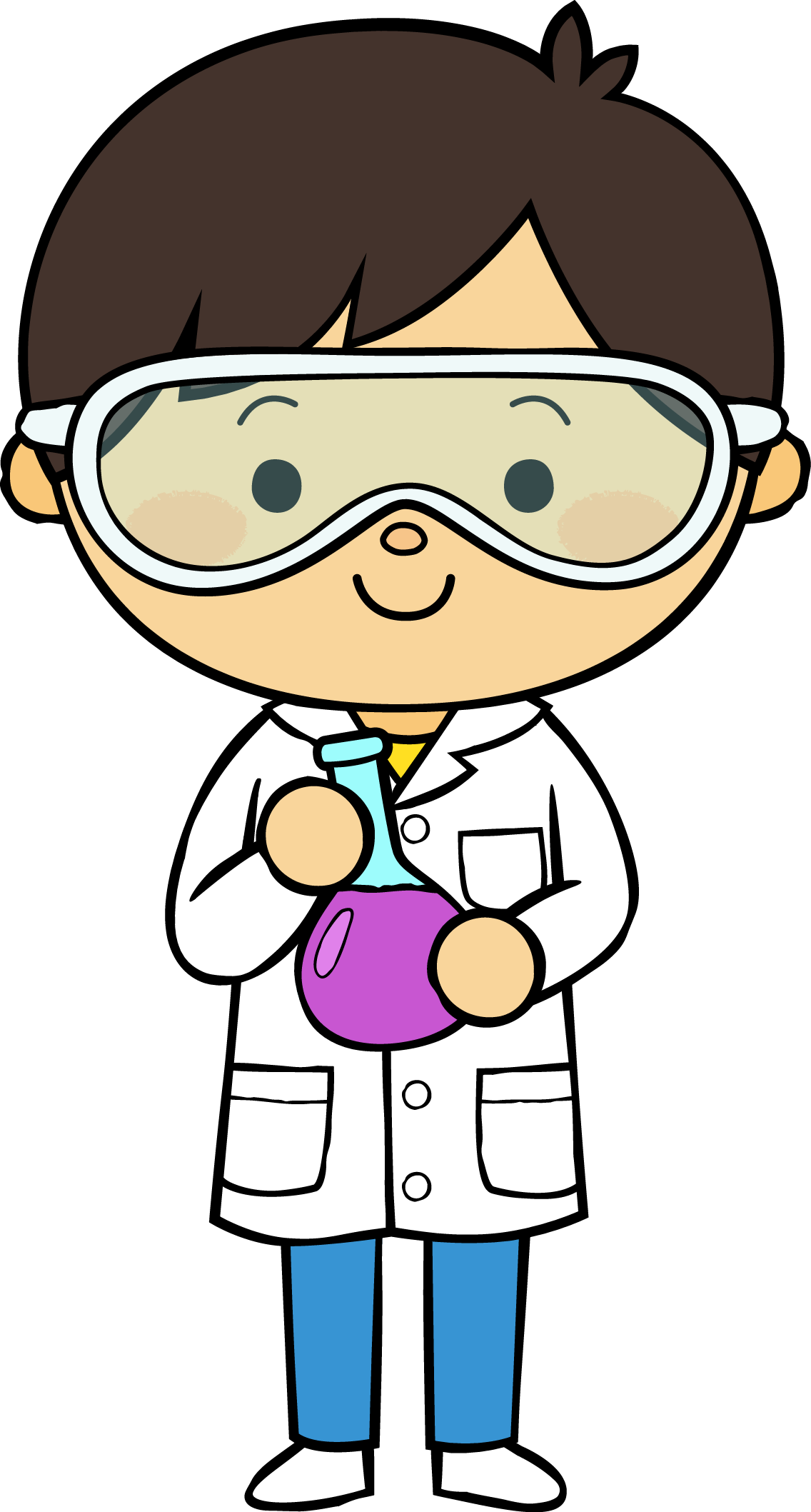 19    05   21
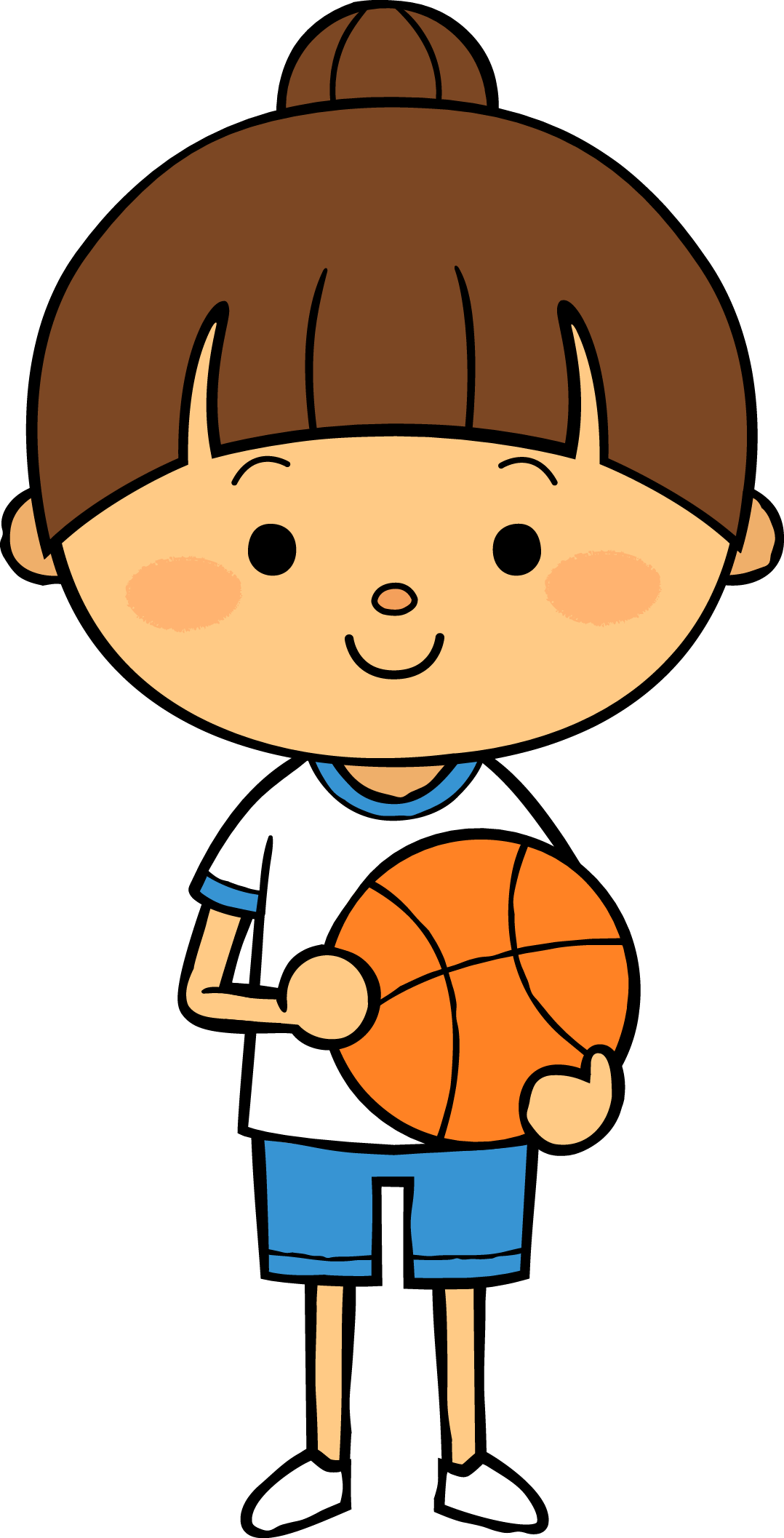 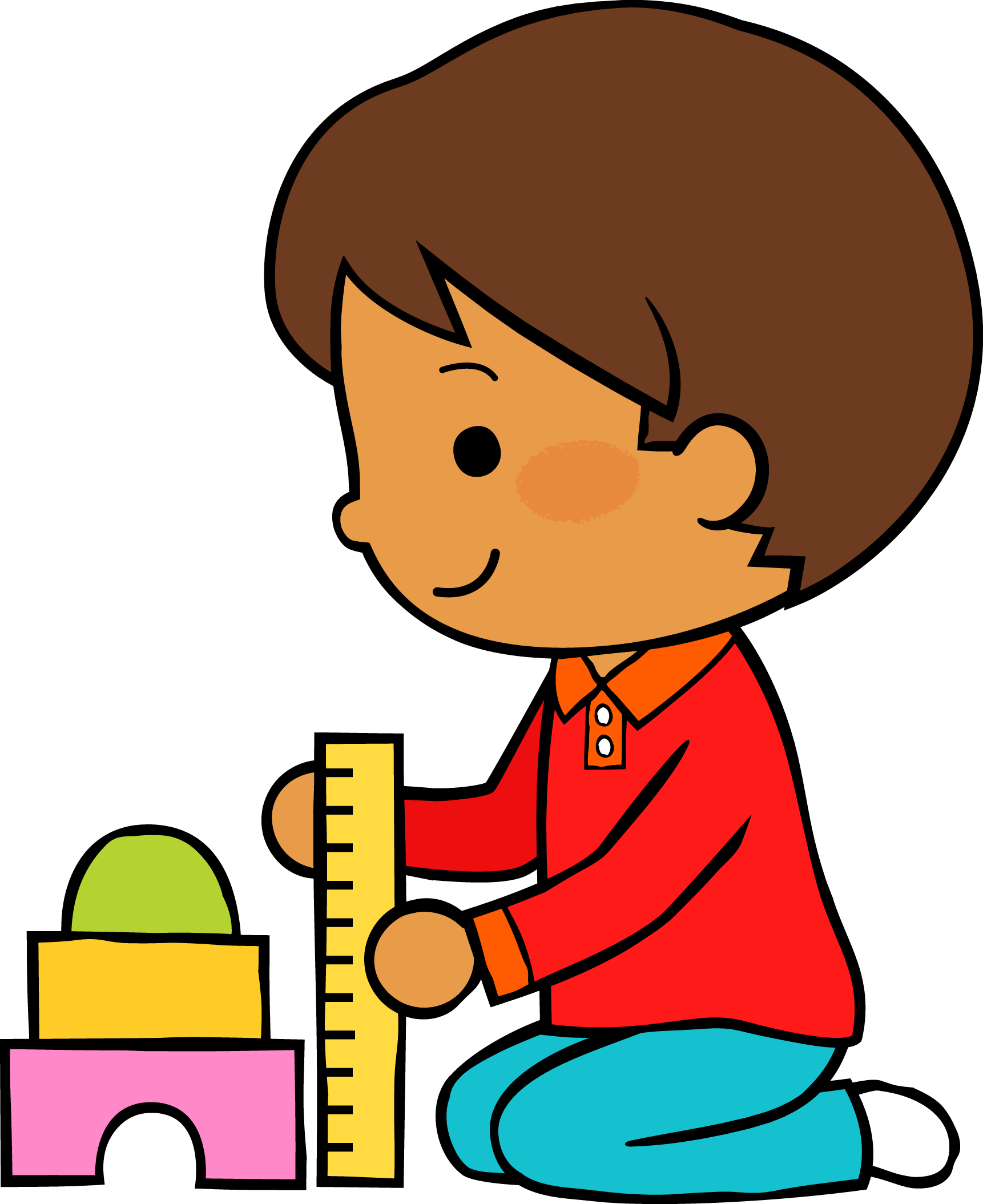 M
M
J
V
L
Situación de Aprendizaje: Recitamos poemas.
Autoevaluación
Manifestaciones de los alumnos
Aspectos de la planeación didáctica
Campos de formación y/o áreas de desarrollo personal y social a favorecer
Pensamiento 
matemático
Lenguaje y
comunicación
Exploración del mundo natural y social
Educación 
Física
Educación Socioemocional
Artes
La jornada de trabajo fue:
Exitosa
Buena
Regular
Mala
Logro de los aprendizajes esperados 
      Materiales educativos adecuados
       Nivel de complejidad adecuado 
       Organización adecuada
       Tiempo planeado correctamente
       Actividades planeadas conforme a lo planeado
Observaciones
La planeación didáctica se adecuó a las necesidades de los alumnos debido a la pandemia y las actividades se realizaron para pocos alumnos. No se presentaron inconvenientes con el material y el tiempo se dividió correctamente entre cada actividad.
Interés en las actividades
Participación de la manera esperada
Adaptación a la organización establecida
Seguridad y cooperación al realizar las actividades
Todos   Algunos  Pocos   Ninguno
Rescato los conocimientos previos
Identifico y actúa conforme a las necesidades e intereses de los alumnos  
Fomento la participación de todos los alumnos 
Otorgo consignas claras
Intervengo adecuadamente
Fomento la autonomía de los alumnos
Si            No
Logros
Logré fomentar el interés en los alumnos y la participación por medio del juego, Pellicciota citada por Zielinski (2000), señala que: "El juego es un móvil de fundamental importancia en el proceso de evolución infantil; desarrolla sus potencialidades por su ejercitación placentera, espontánea, de expresión de ideas, sentimientos, es elaboración de temores, angustias, es definitiva una actividad creadora".
Dificultades
Debido a la pandemia, realicé adecuaciones a cada actividad, de modo que se trabajara con pocos alumnos.
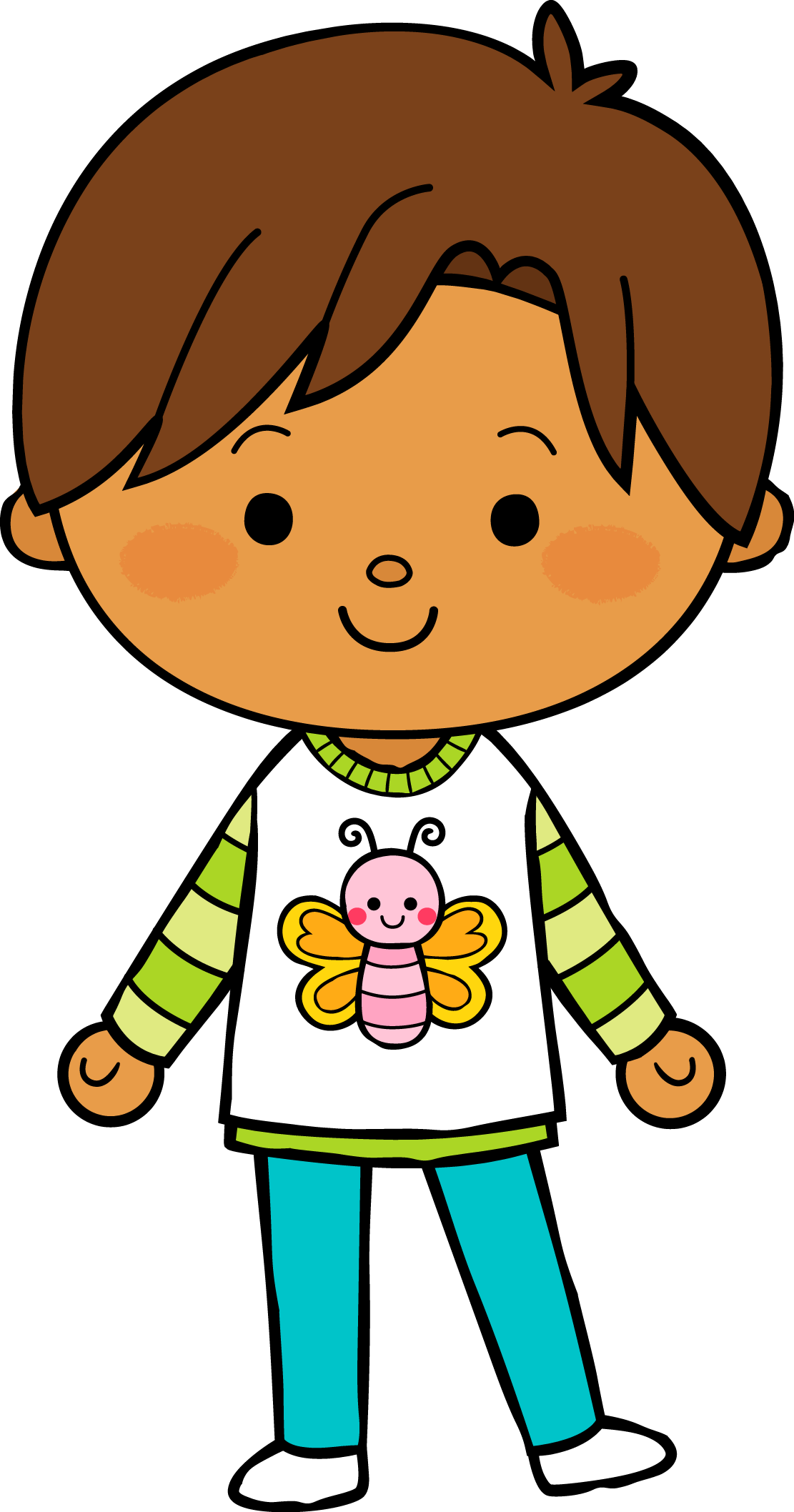 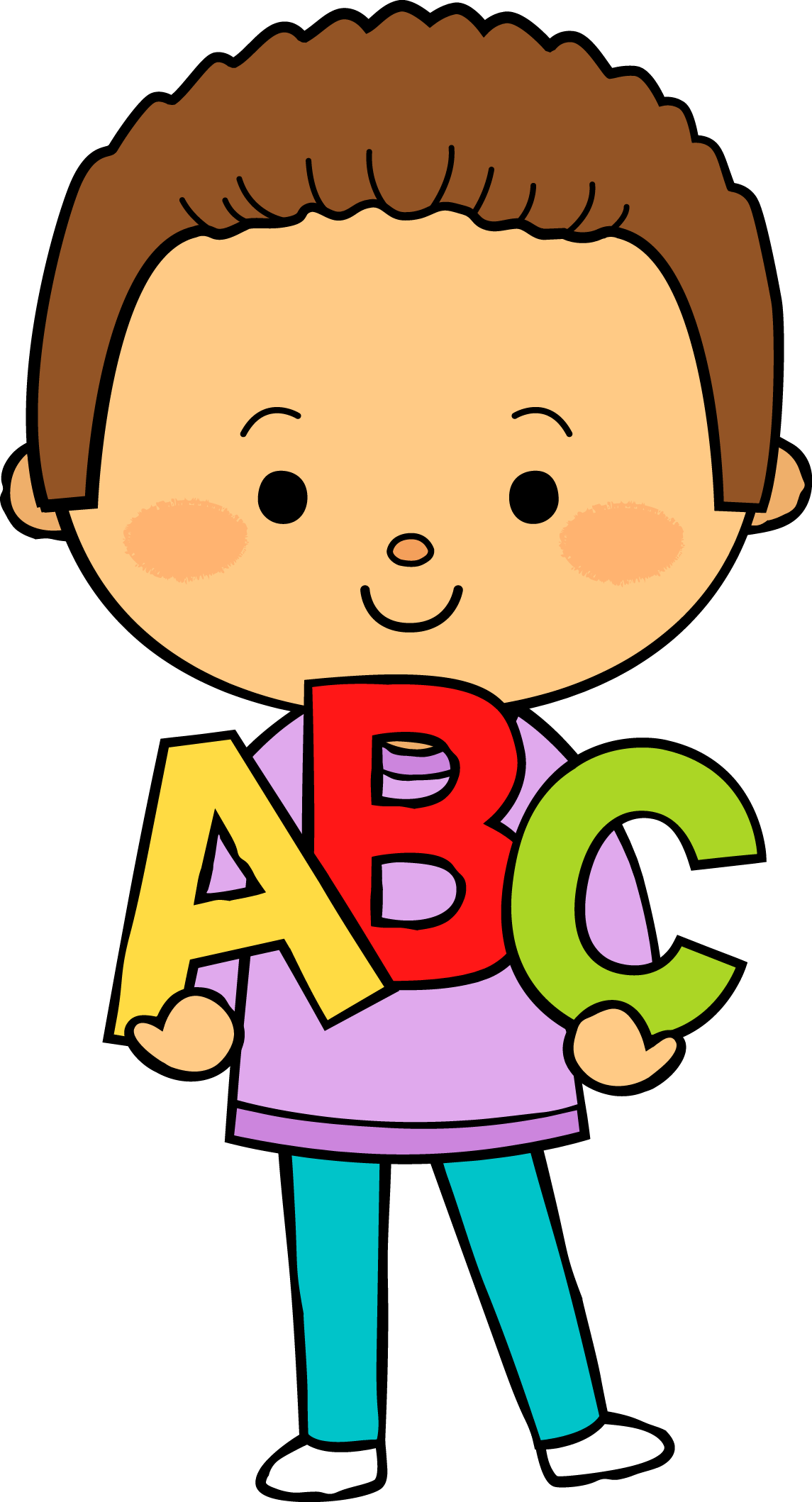 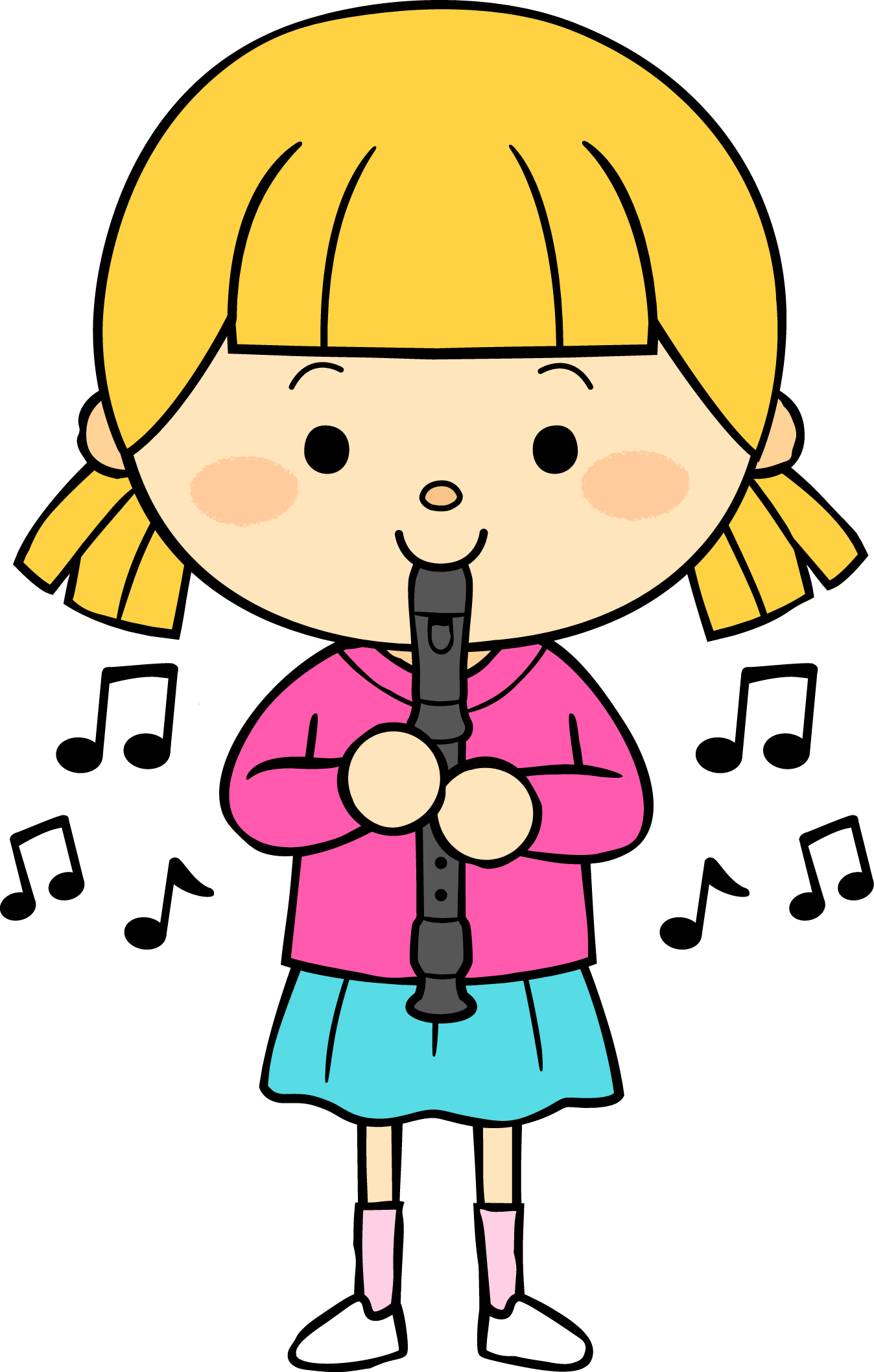 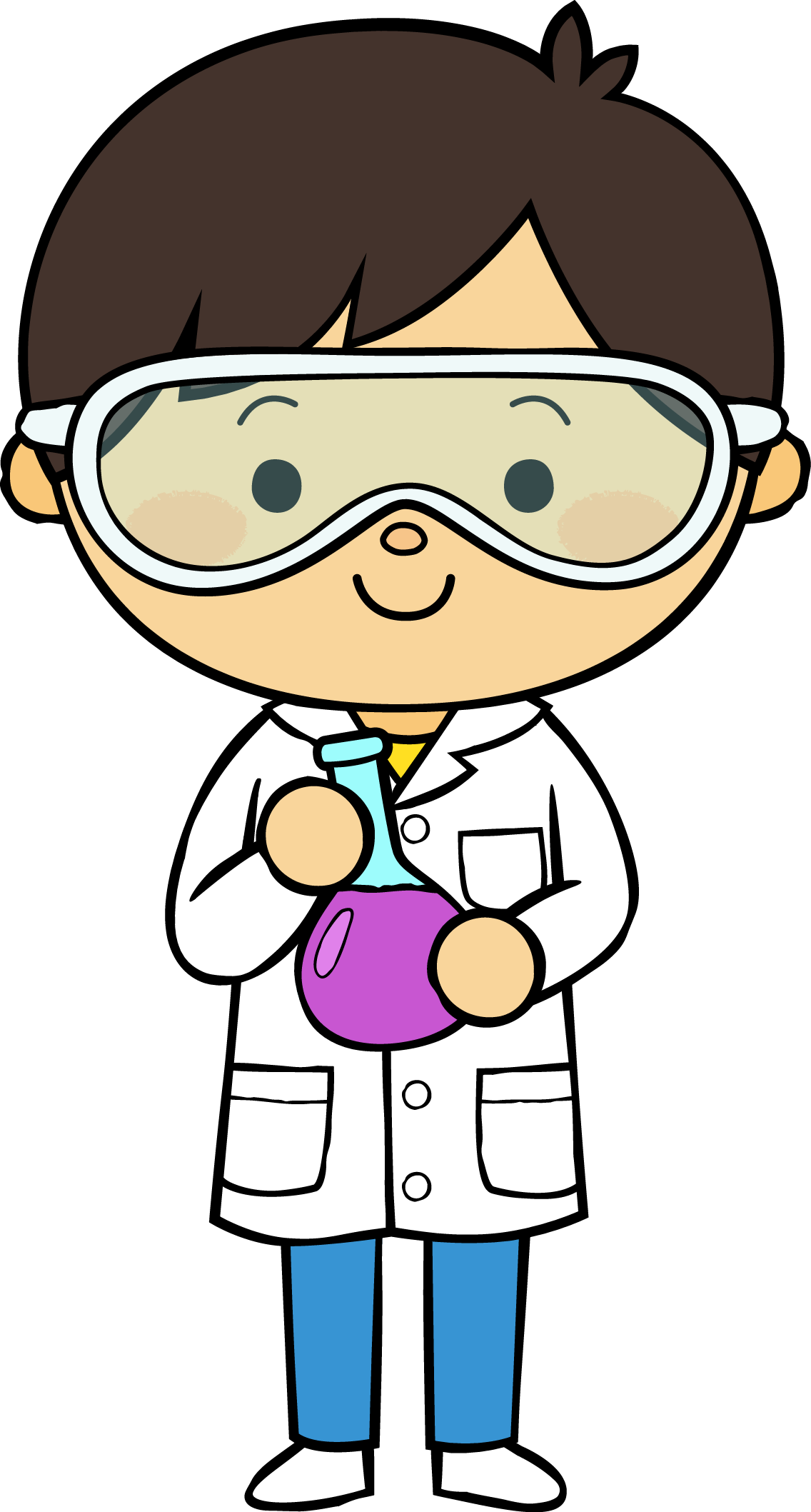 20    05   21
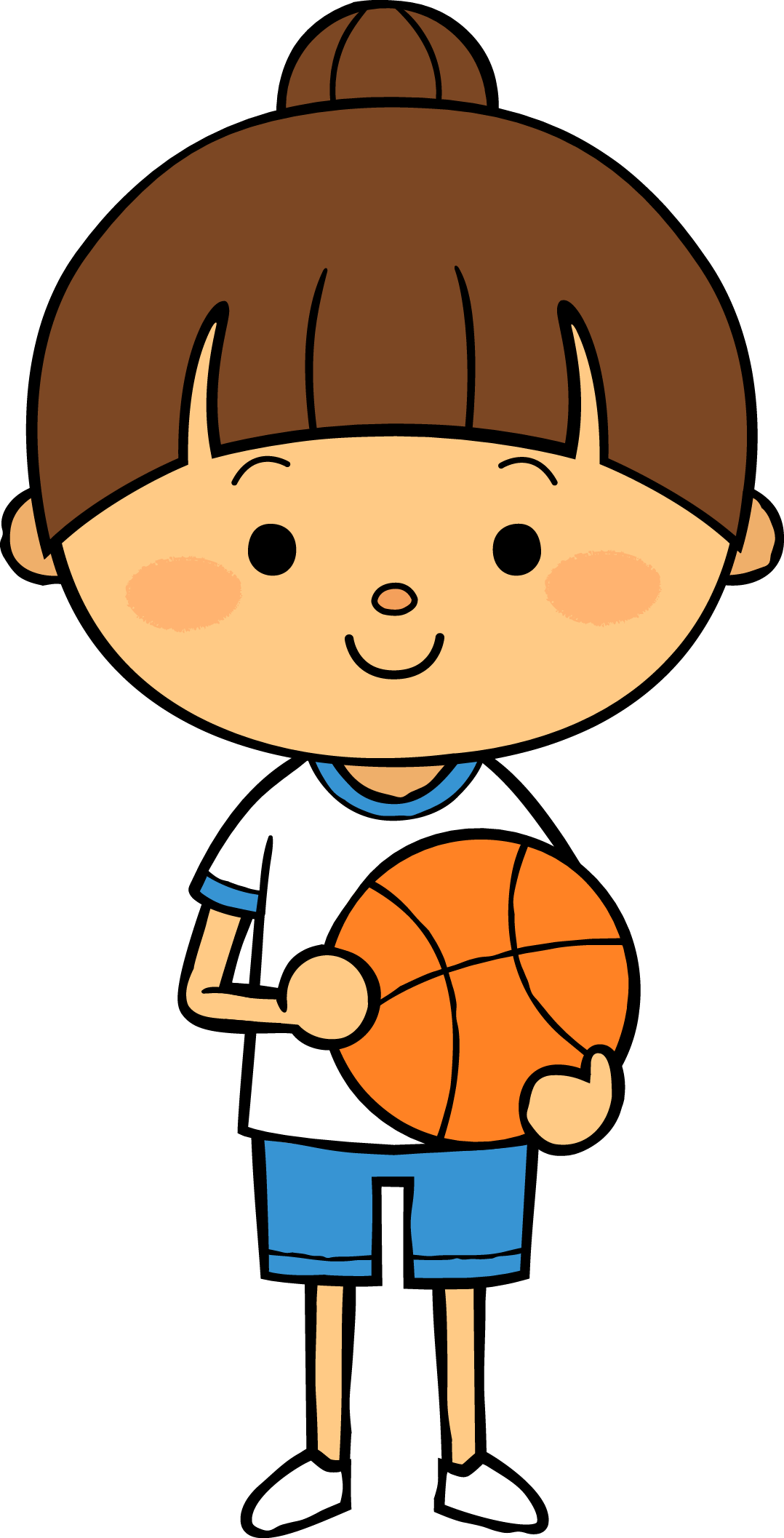 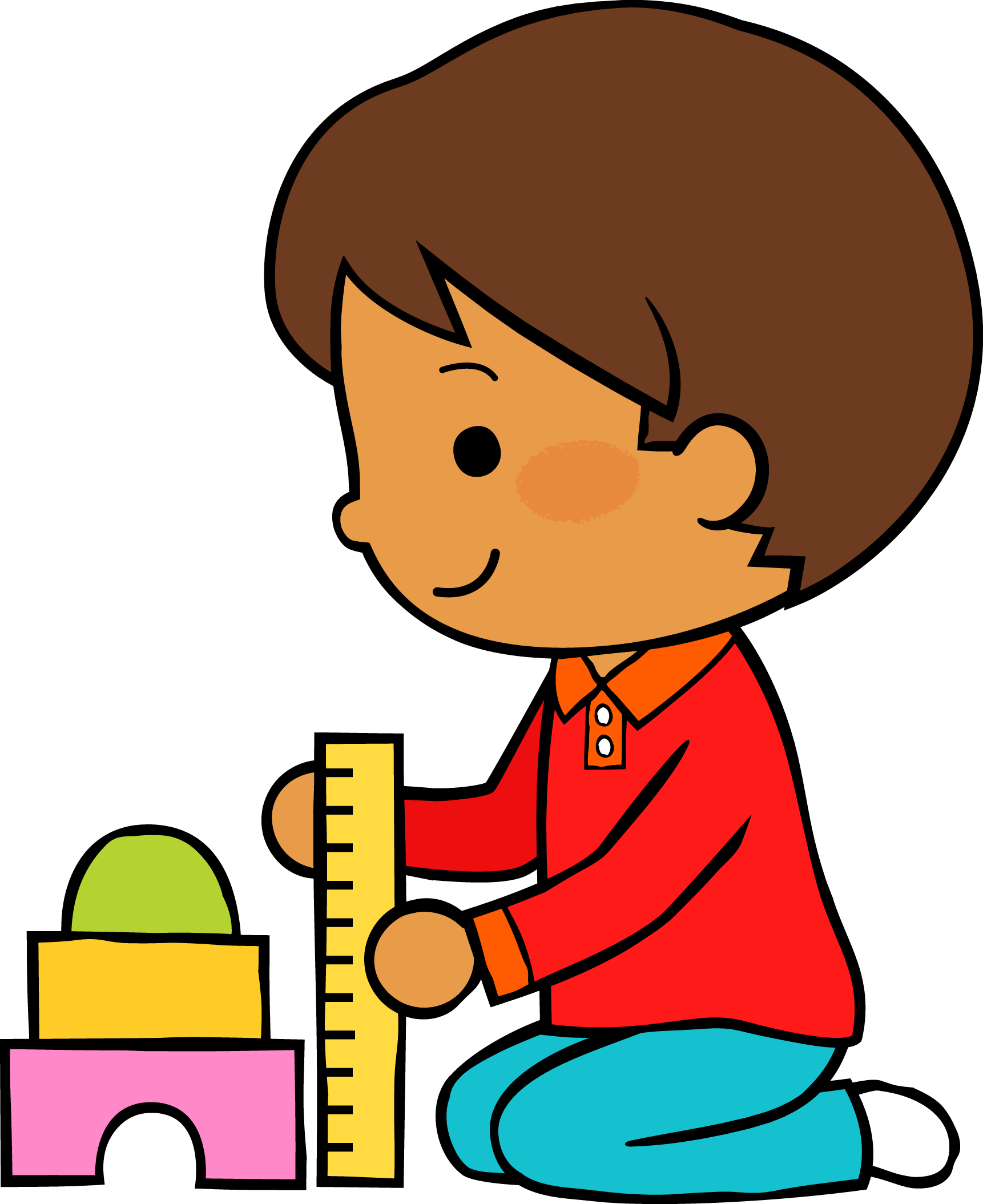 M
M
J
V
L
Situación de Aprendizaje: Detectives de números & Escribo mi nombre...
Autoevaluación
Manifestaciones de los alumnos
Aspectos de la planeación didáctica
Campos de formación y/o áreas de desarrollo personal y social a favorecer
Pensamiento 
matemático
Lenguaje y
comunicación
Exploración del mundo natural y social
Educación 
Física
Educación Socioemocional
Artes
La jornada de trabajo fue:
Exitosa
Buena
Regular
Mala
Logro de los aprendizajes esperados 
      Materiales educativos adecuados
       Nivel de complejidad adecuado 
       Organización adecuada
       Tiempo planeado correctamente
       Actividades planeadas conforme a lo planeado
Observaciones
El material didáctico fue adecuado para la actividad, llamativo y creativo. Doménech y Viñas (1997), consideran que en el desarrollo educativo de los alumnos de educación infantil, juegan un papel muy importante los materiales que utilizamos en el proceso de enseñanza/aprendizaje, siendo éstos, elementos mediadores entre el educador y el entorno que lo rodea.
Interés en las actividades
Participación de la manera esperada
Adaptación a la organización establecida
Seguridad y cooperación al realizar las actividades
Todos   Algunos  Pocos   Ninguno
Rescato los conocimientos previos
Identifico y actúa conforme a las necesidades e intereses de los alumnos  
Fomento la participación de todos los alumnos 
Otorgo consignas claras
Intervengo adecuadamente
Fomento la autonomía de los alumnos
Si            No
Logros
Dificultades
- Rescaté y retroalimenté los saberes previos de cada niño.
Fomenté el interés de los alumnos por las actividades y el tema.
El material se adecuó dependiendo de las necesidades de cada alumno.
Algunos padres de familia tuvieron problemas para enviar las evidencias de los niños.
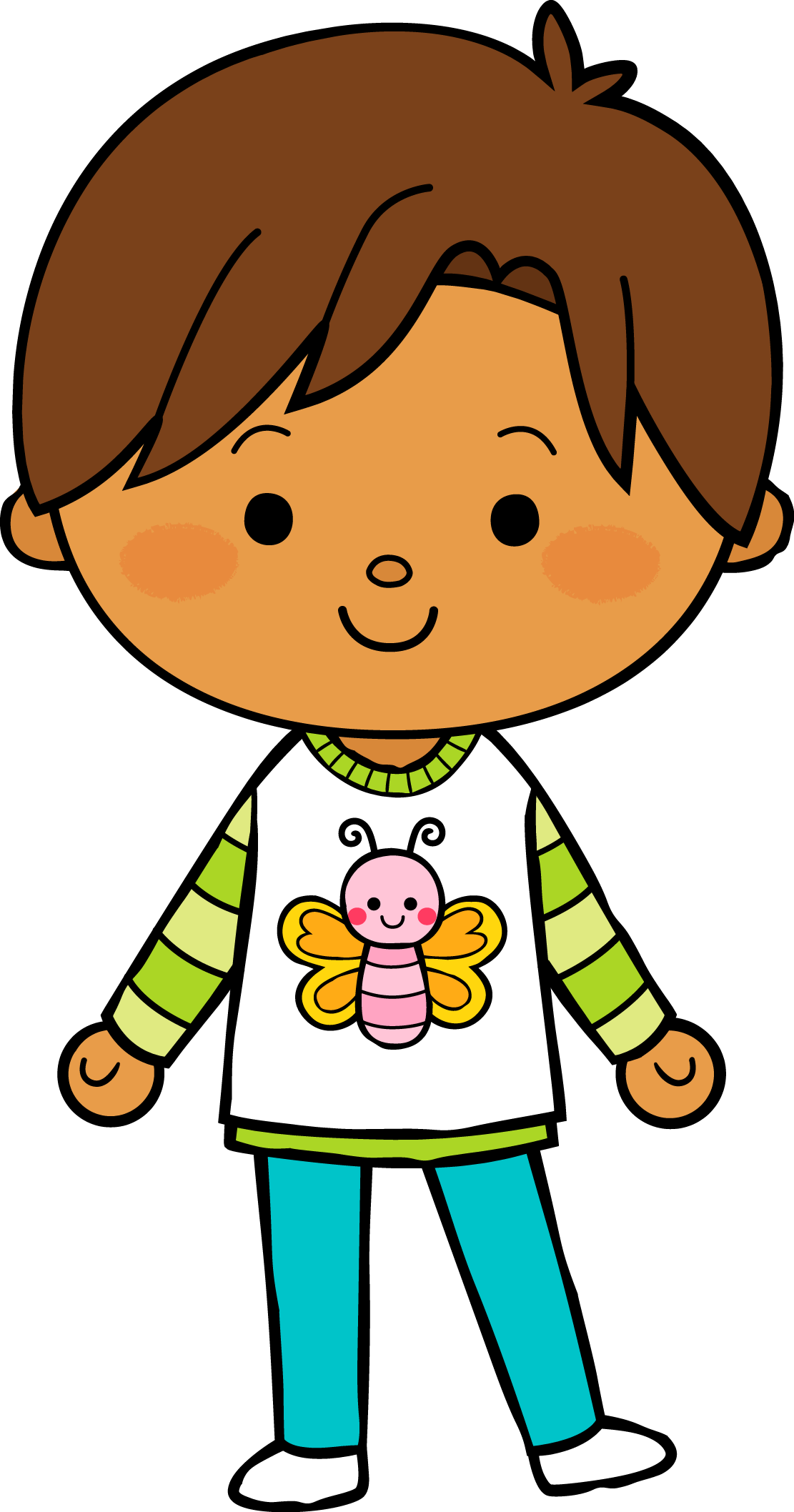 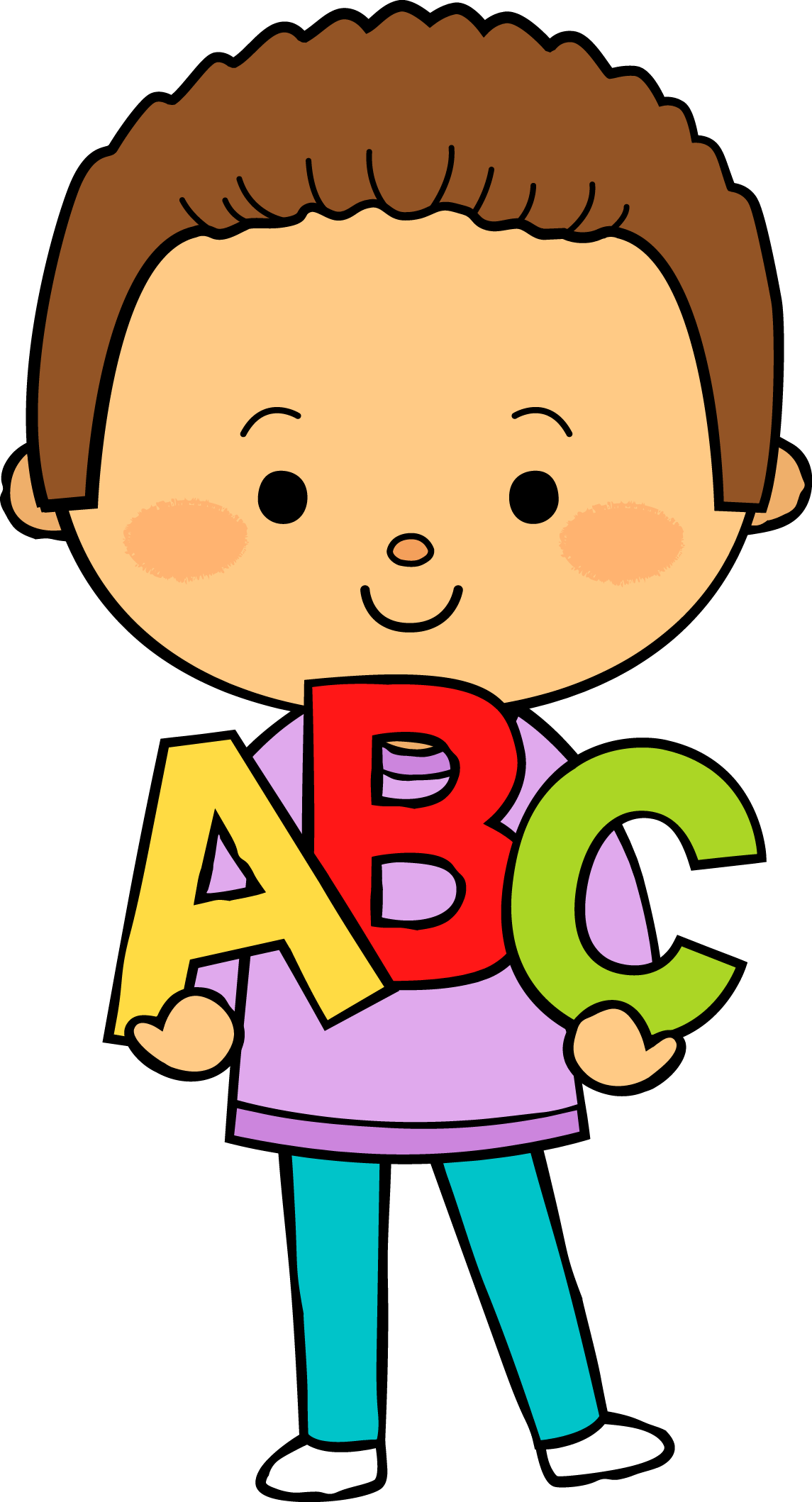 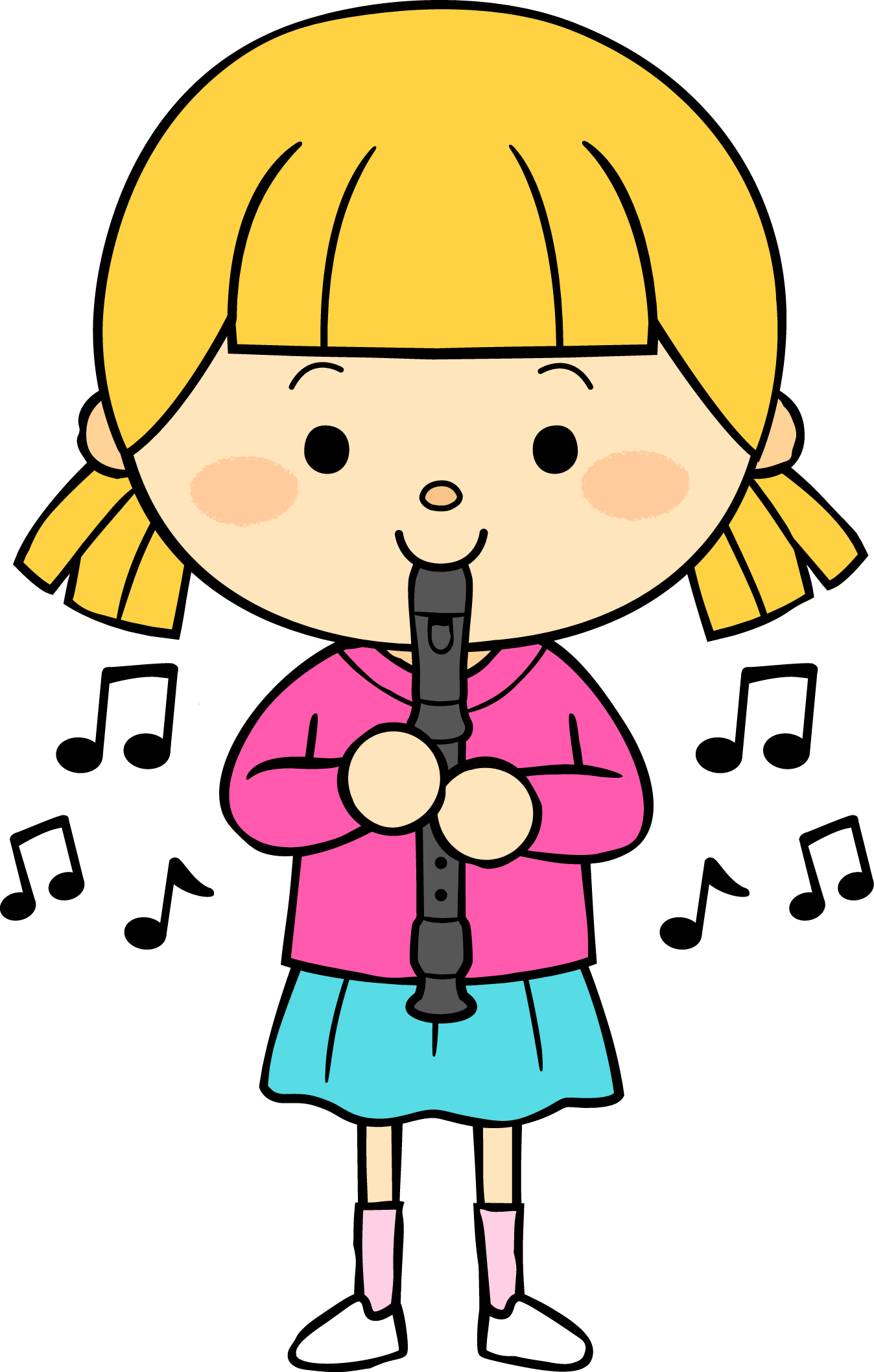 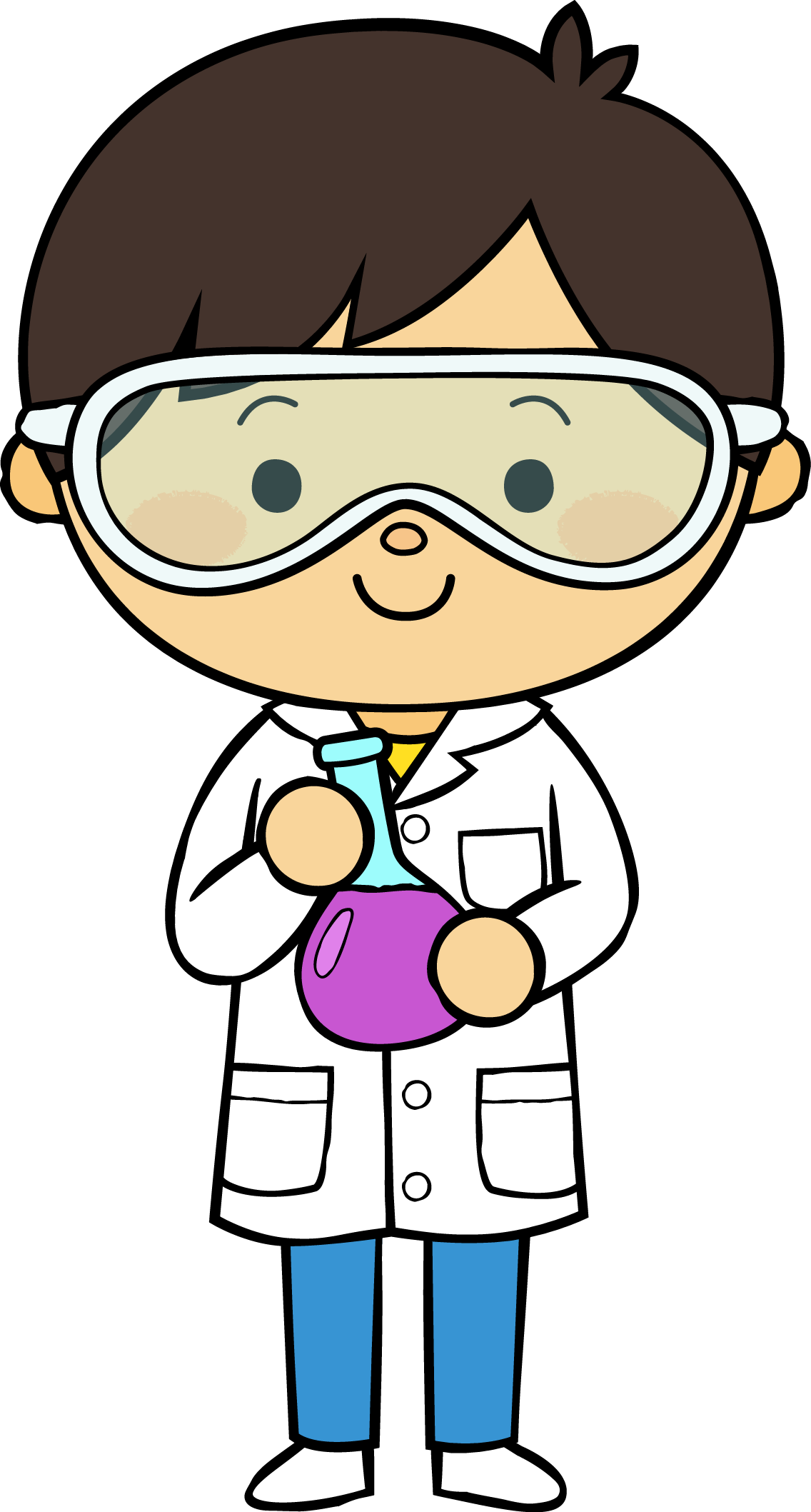 20    05   21
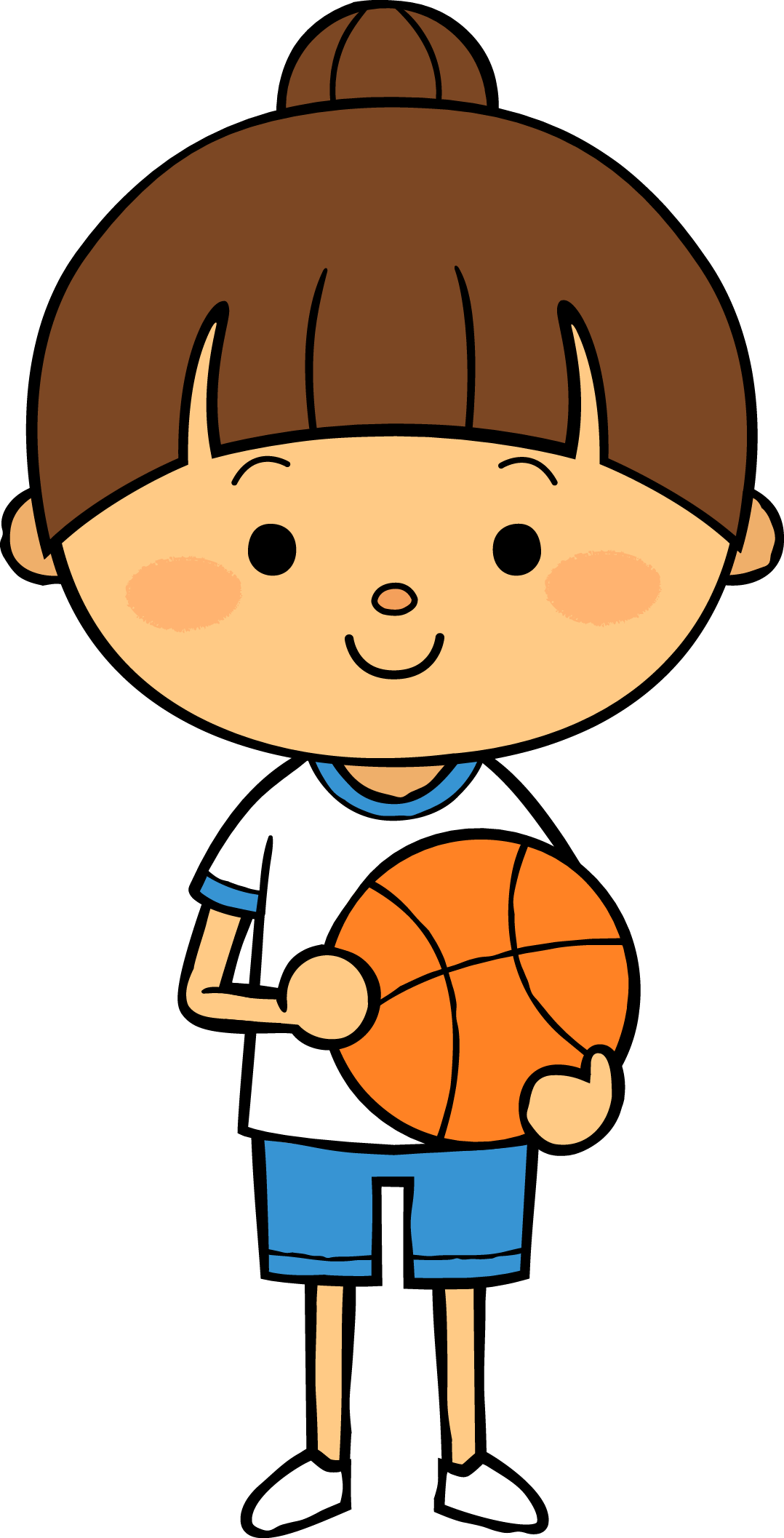 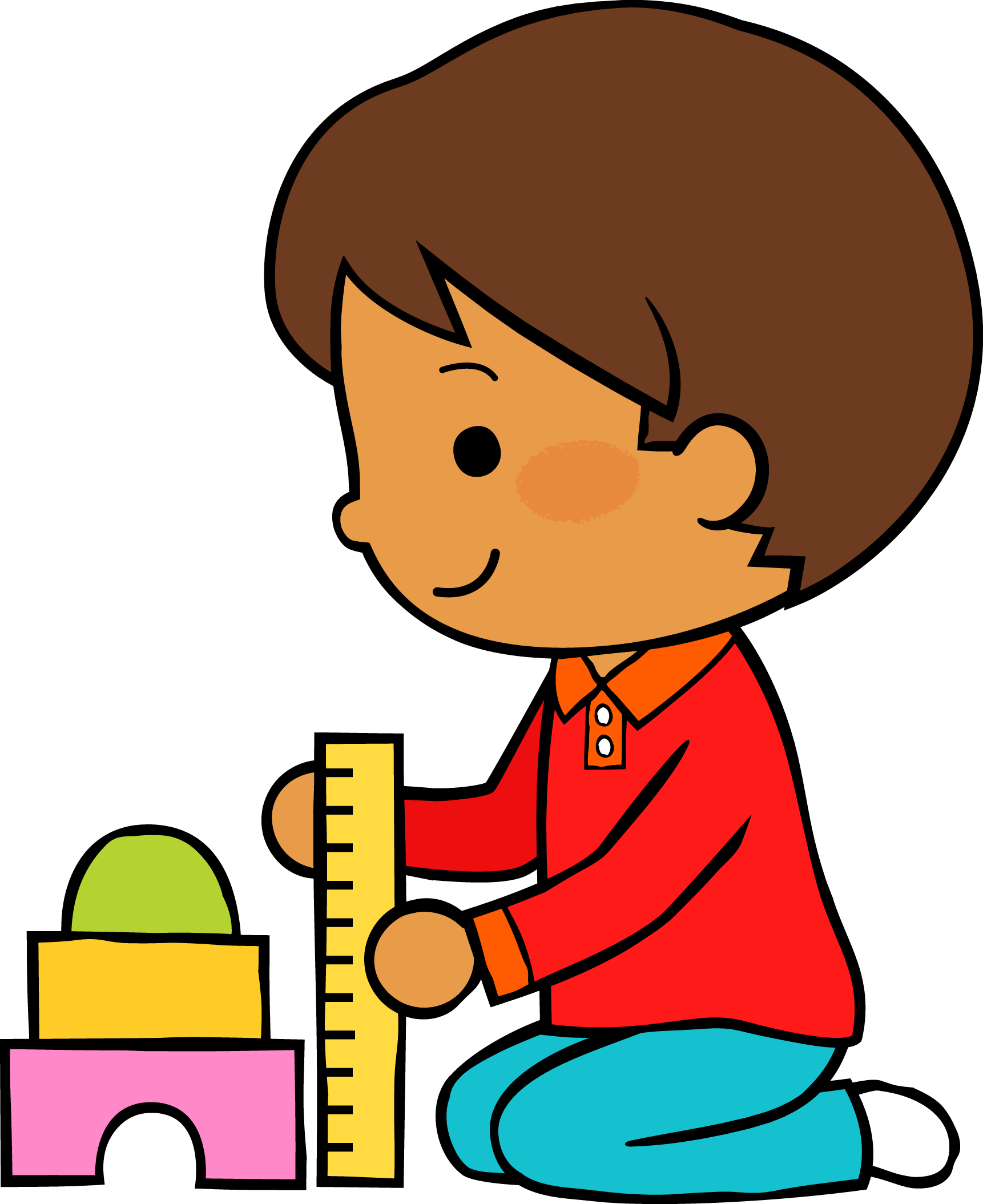 M
M
J
V
L
Situación de Aprendizaje: ¿Y los ingredientes?                          (Clase virtual)
Autoevaluación
Manifestaciones de los alumnos
Aspectos de la planeación didáctica
Campos de formación y/o áreas de desarrollo personal y social a favorecer
Pensamiento 
matemático
Lenguaje y
comunicación
Exploración del mundo natural y social
Educación 
Física
Educación Socioemocional
Artes
La jornada de trabajo fue:
Exitosa
Buena
Regular
Mala
Logro de los aprendizajes esperados 
      Materiales educativos adecuados
       Nivel de complejidad adecuado 
       Organización adecuada
       Tiempo planeado correctamente
       Actividades planeadas conforme a lo planeado
Observaciones
Pienso que el material no fue el adecuado considerando las necesidades y el contexto de los alumnos. La actividad puede mejorar utilizando material que se pueda encontrar dentro de casa o material más económico.
Interés en las actividades
Participación de la manera esperada
Adaptación a la organización establecida
Seguridad y cooperación al realizar las actividades
Todos   Algunos  Pocos   Ninguno
Rescato los conocimientos previos
Identifico y actúa conforme a las necesidades e intereses de los alumnos  
Fomento la participación de todos los alumnos 
Otorgo consignas claras
Intervengo adecuadamente
Fomento la autonomía de los alumnos
Si            No
Logros
Se fomentó el aprendizaje significativo en los alumnos por medio de actividades con conceptos que ya conocían. Ausubel (1976 – 2002), menciona el aprendizaje significativo como el proceso según el cual se relaciona un nuevo conocimiento o una nueva información con la estructura cognitiva de la persona.
Dificultades
Se presentaron algunos problemas en cuanto a la asistencia de los alumnos dentro de la clase.
El material presentado no fue muy accesible para los alumnos considerando su contexto.
Hubieron dificultades con las herramientas tecnológicas utilizadas para dar la clase.
Referencias bibliográficas


Doménech, J. & Viñas, J. (1997). “La organización del espacio y del tiempo en el centro educativo”. Barcelona, Grao. 
file:///C:/Users/osiris/Downloads/42040-Texto%20del%20art%C3%ADculo-59325-3-10-20130701%20(1).pdf

Zielinski, T. (2000). “Juegos y actividades preescolares”. Ediciones Ceac. Barcelona. España. II Edición.
https://www.monografias.com/trabajos98/actividades-ludicas-y-su-importancia-ninos-y-ninas-educacion-inicial/actividades-ludicas-y-su-importancia-ninos-y-ninas-educacion-inicial2.shtml

Ausubel, D. P. (1976). Psicología educativa. Un punto de vista cognoscitivo. México: Ed. Trillas.
https://redined.mecd.gob.es/xmlui/bitstream/handle/11162/97912/rodriguez.pdf?sequence=1

Ausubel, D. P. (2002). Adquisición y retención del conocimiento. Una perspectiva cognitiva. Barcelona: Ed. Paidós. 
https://redined.mecd.gob.es/xmlui/bitstream/handle/11162/97912/rodriguez.pdf?sequence=1